الفصل
١
الأنماط العددية و الدوال
اختبار الفصل
الفصل الأول
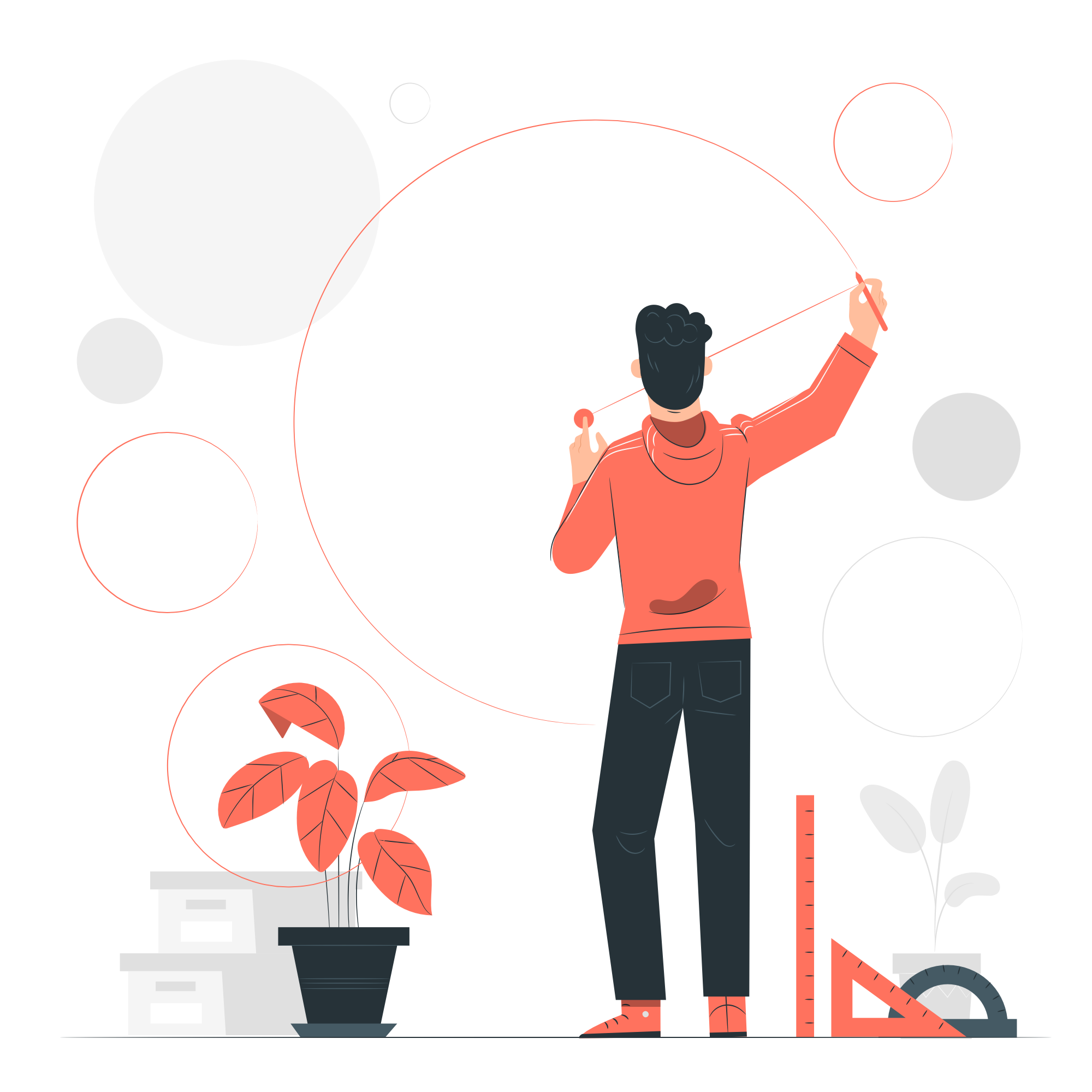 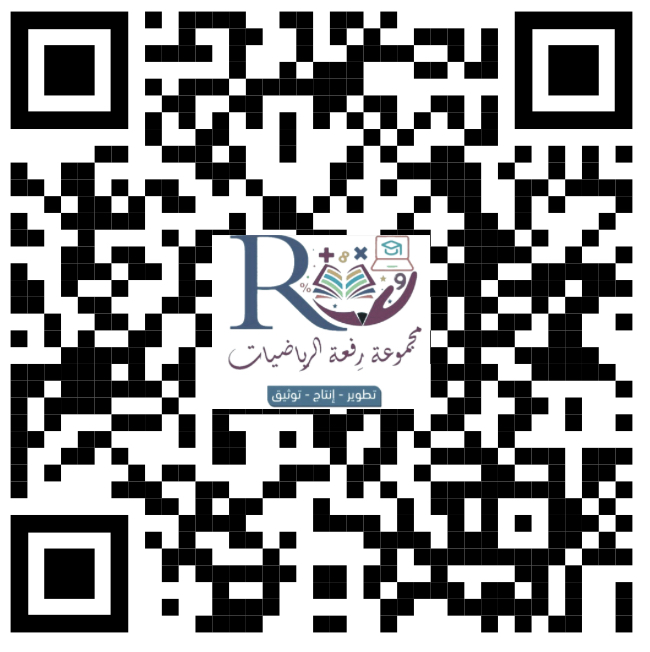 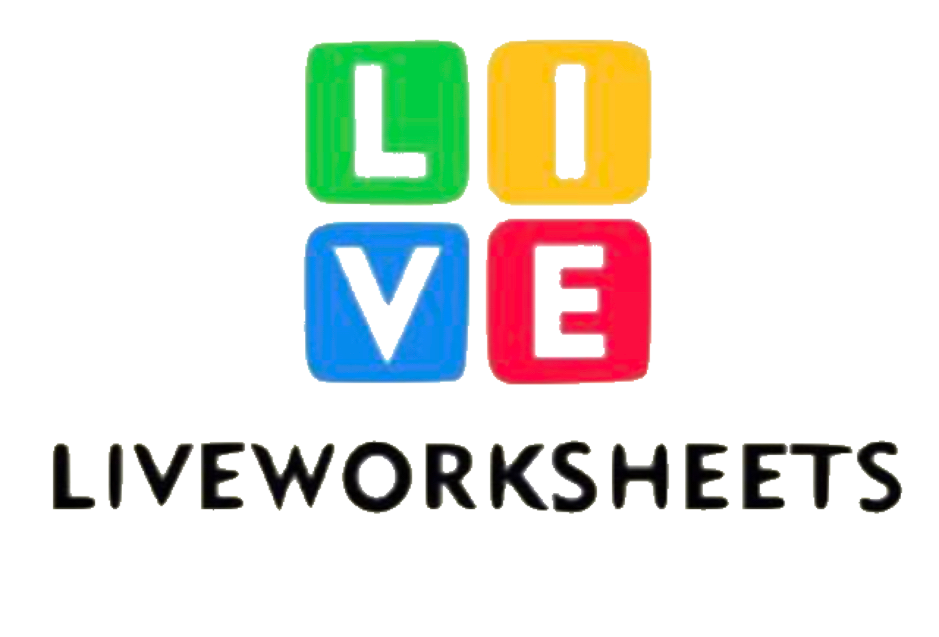 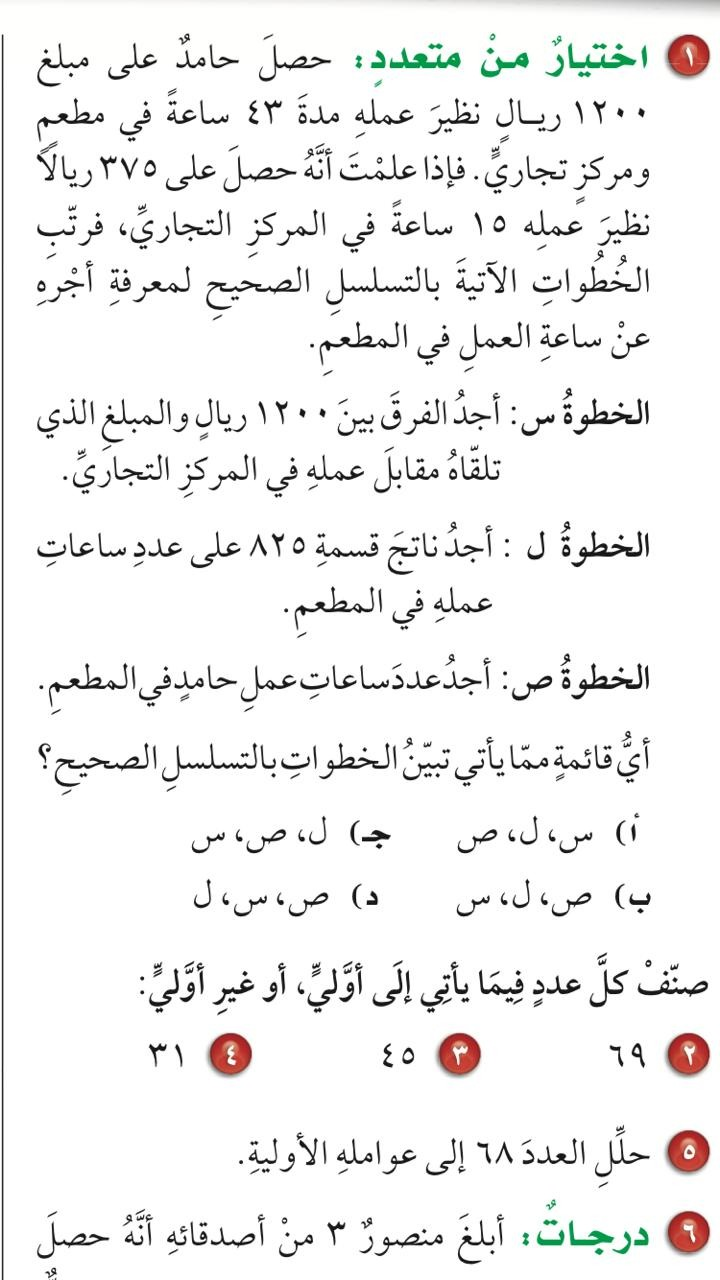 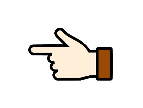 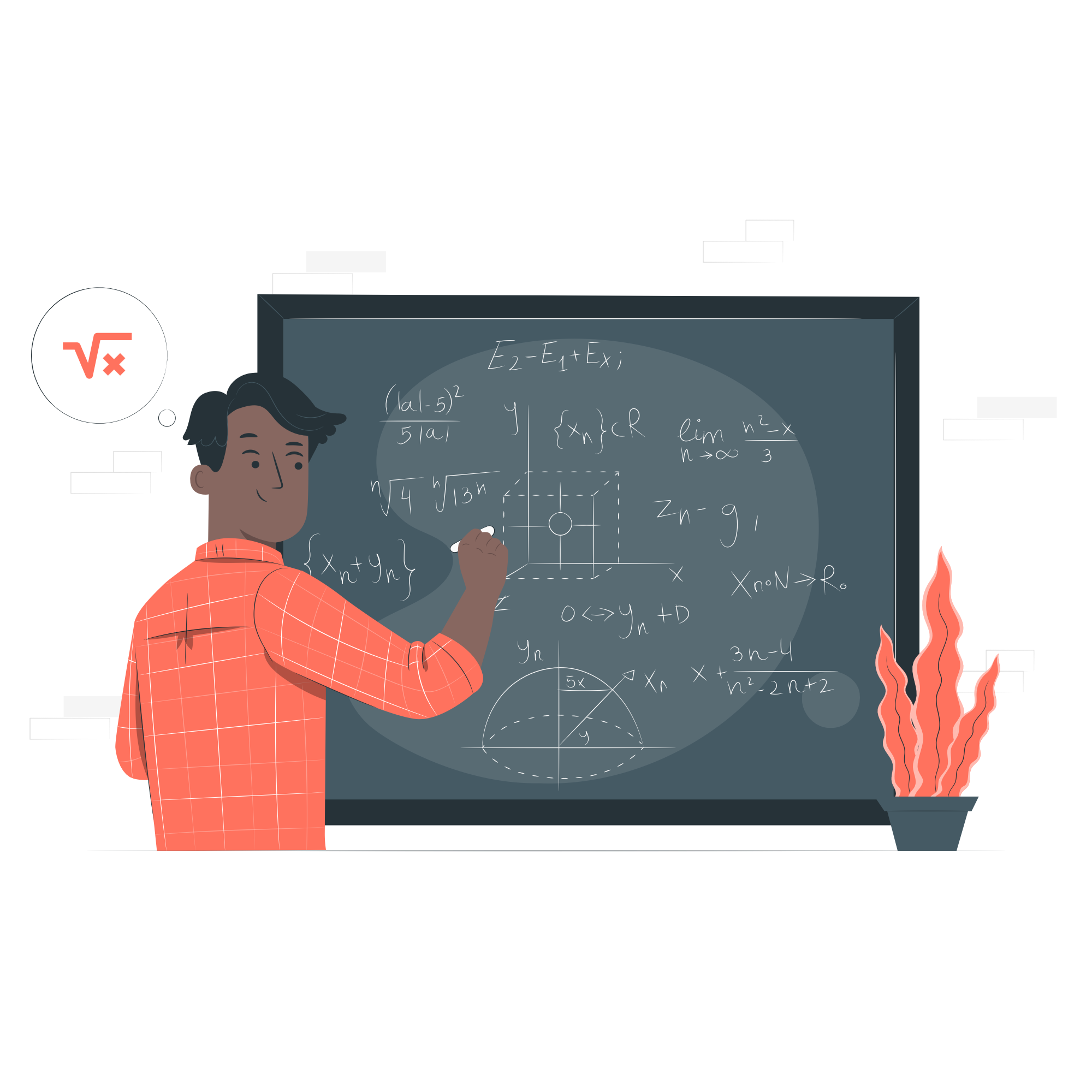 الإجابة الصحيحة  د.

شرح الحل:
عدد ساعات عمل حامد في المطعم = ٤٣ – ١٥ =٢٨ساعة
المبلغ تقاضاه حامد عن عمله في المطعم = ١٢٠٠ – ٣٧٥ = ٨٢٥ ريال
أجر حامد عن ساعة العمل في المطعم =   ريال
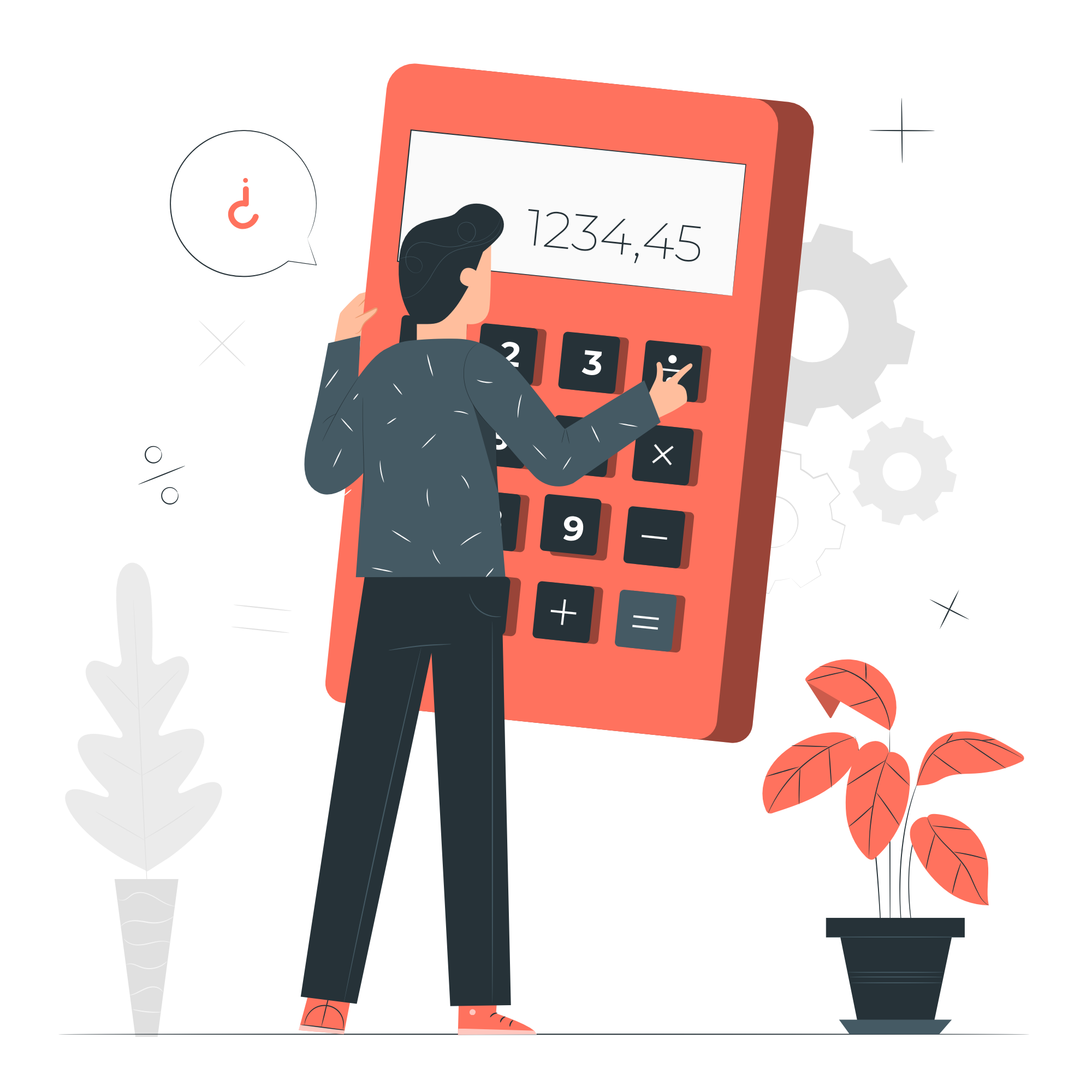 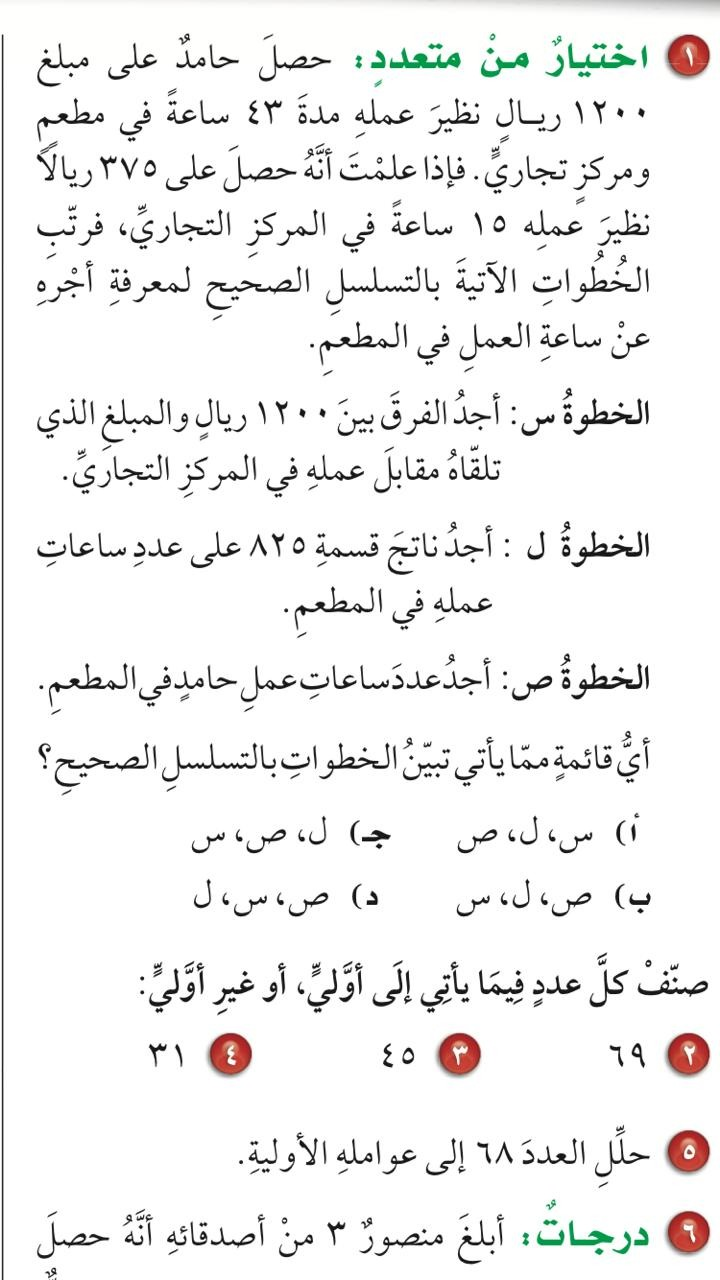 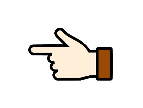 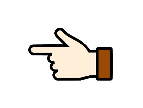 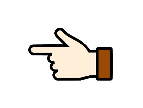 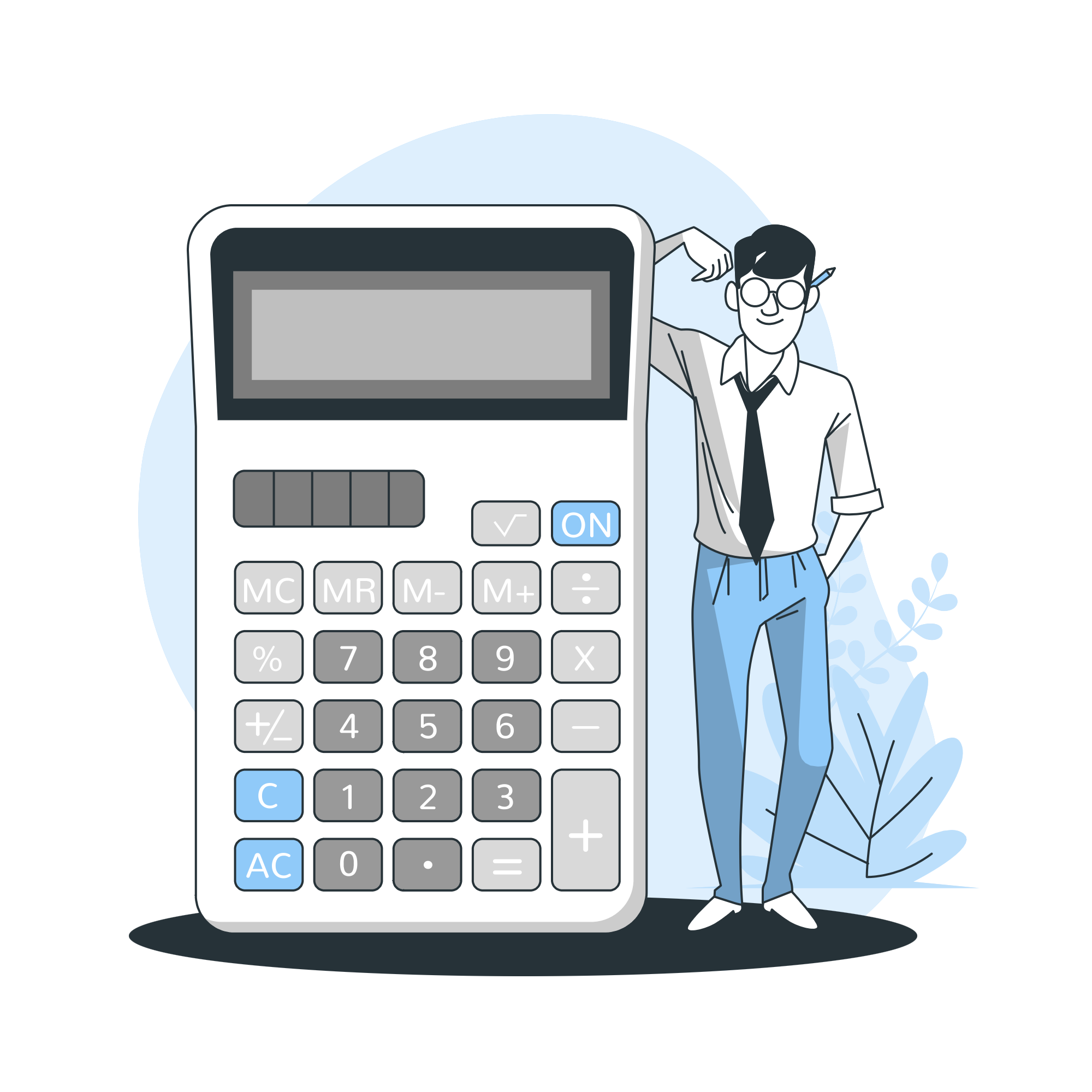 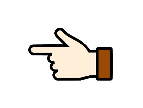 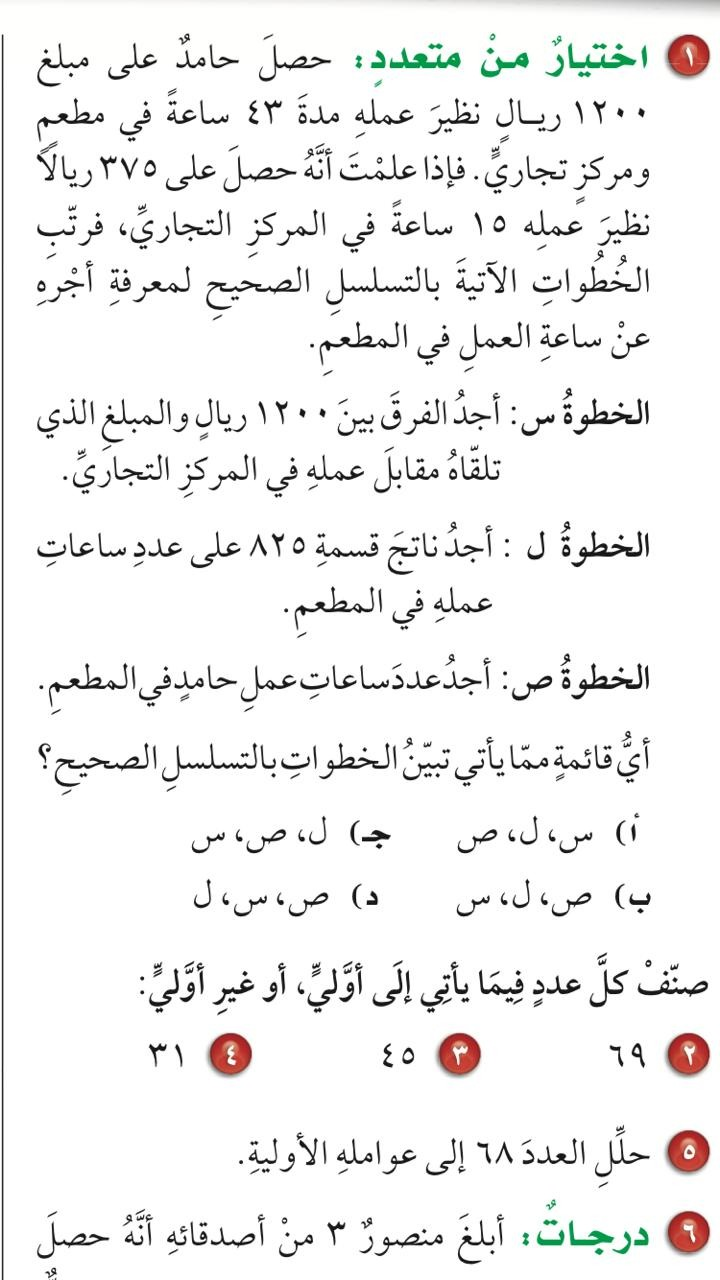 عوامل العدد ٦٩ هي : ١، ٣ ، ٢٣ ،٧، ٦٩
بما أن العدد ٦٩ له أكثر من عاملين فهو عدد غير أولي.
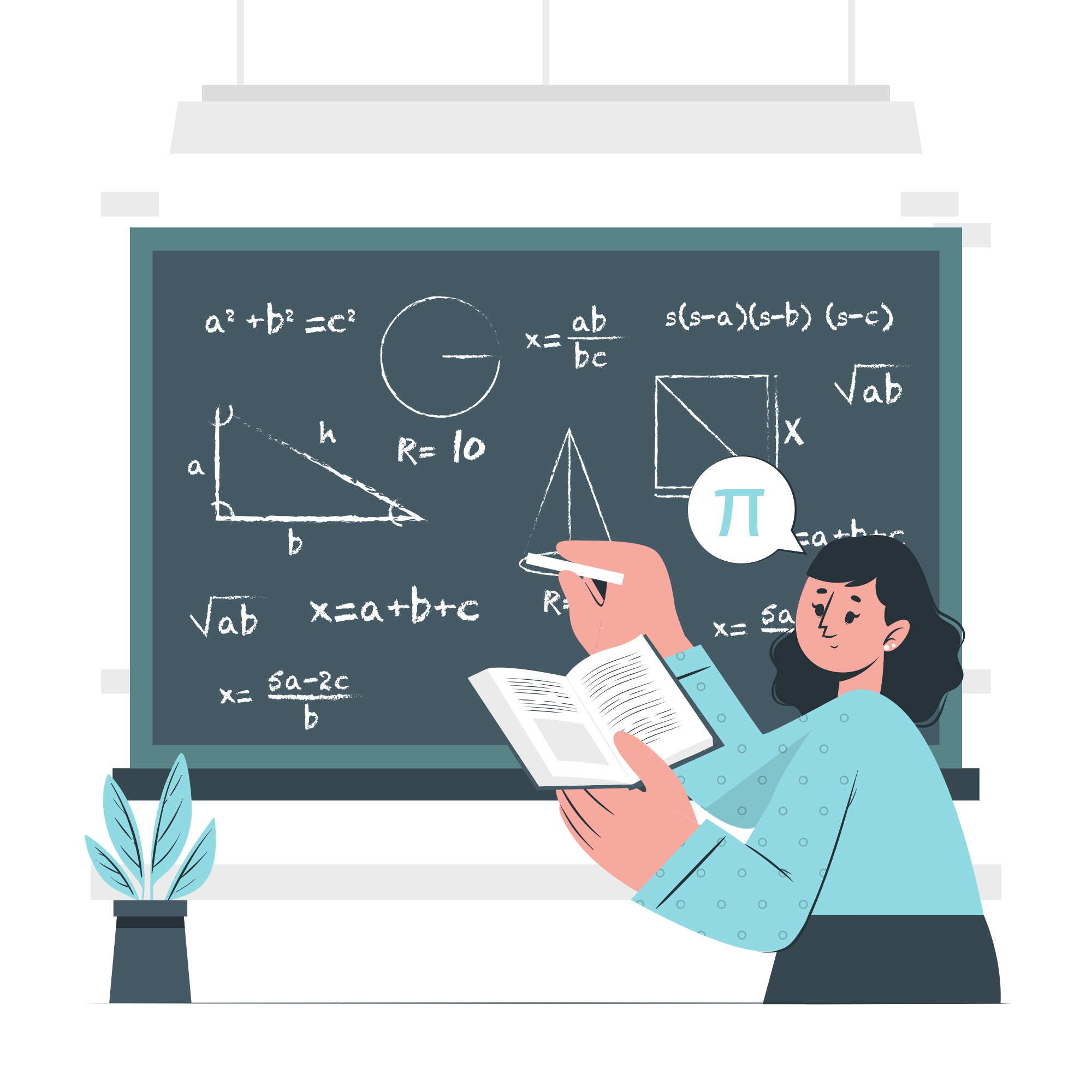 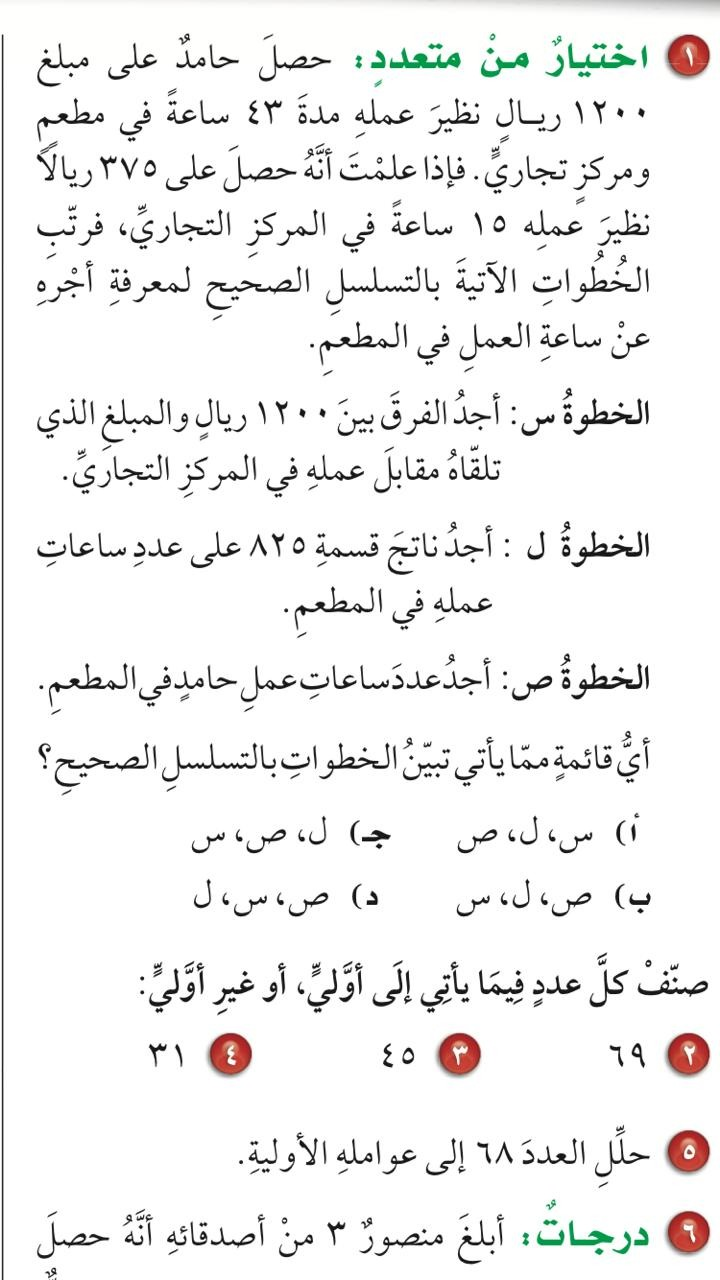 عوامل العدد ٤٥  هي: ١ ، ٣ ، ٥ ، ٩ ،١٥ ، ٤٥
بما أن العدد ٤٥  له أكثر من عاملين فهو عدد غير أولي.
.
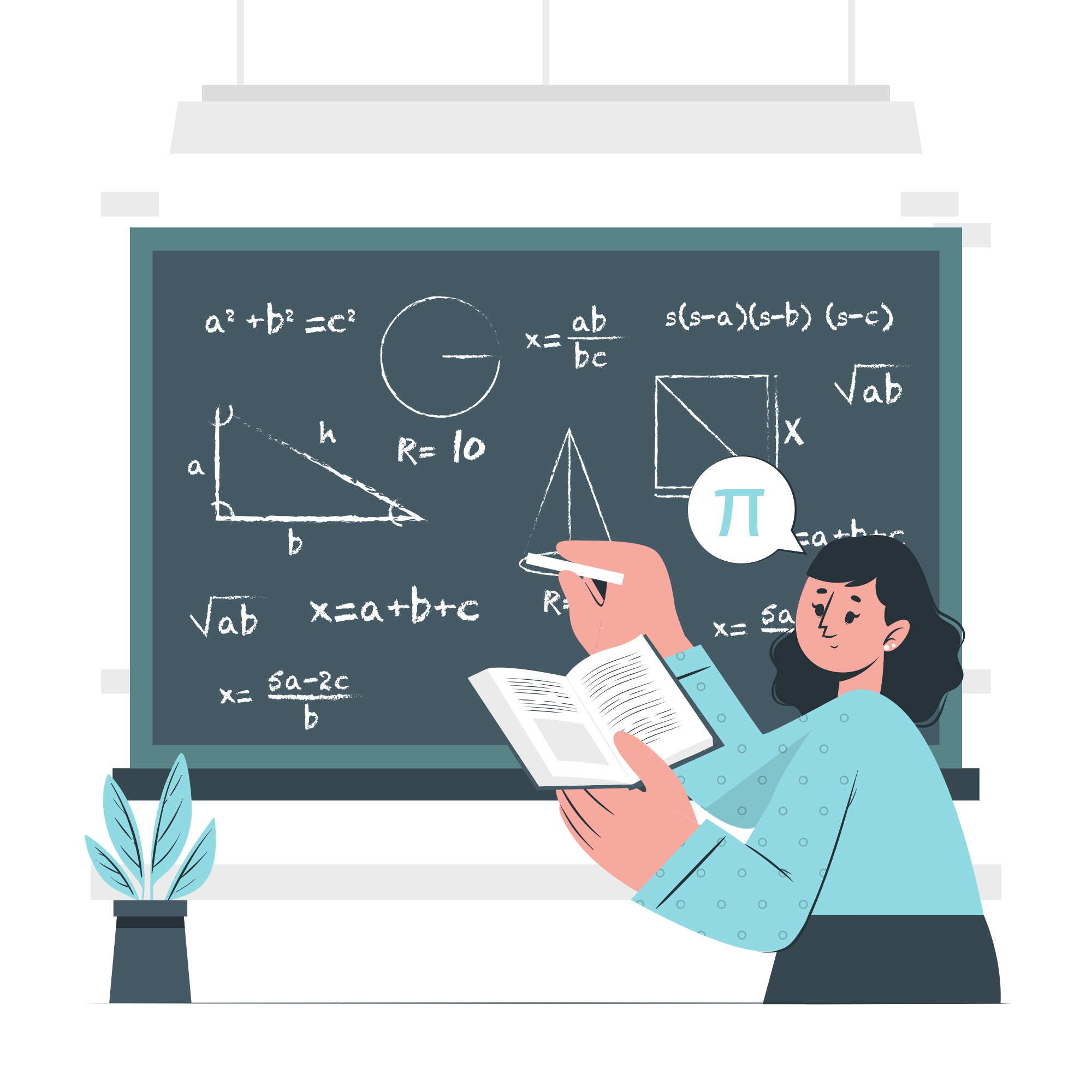 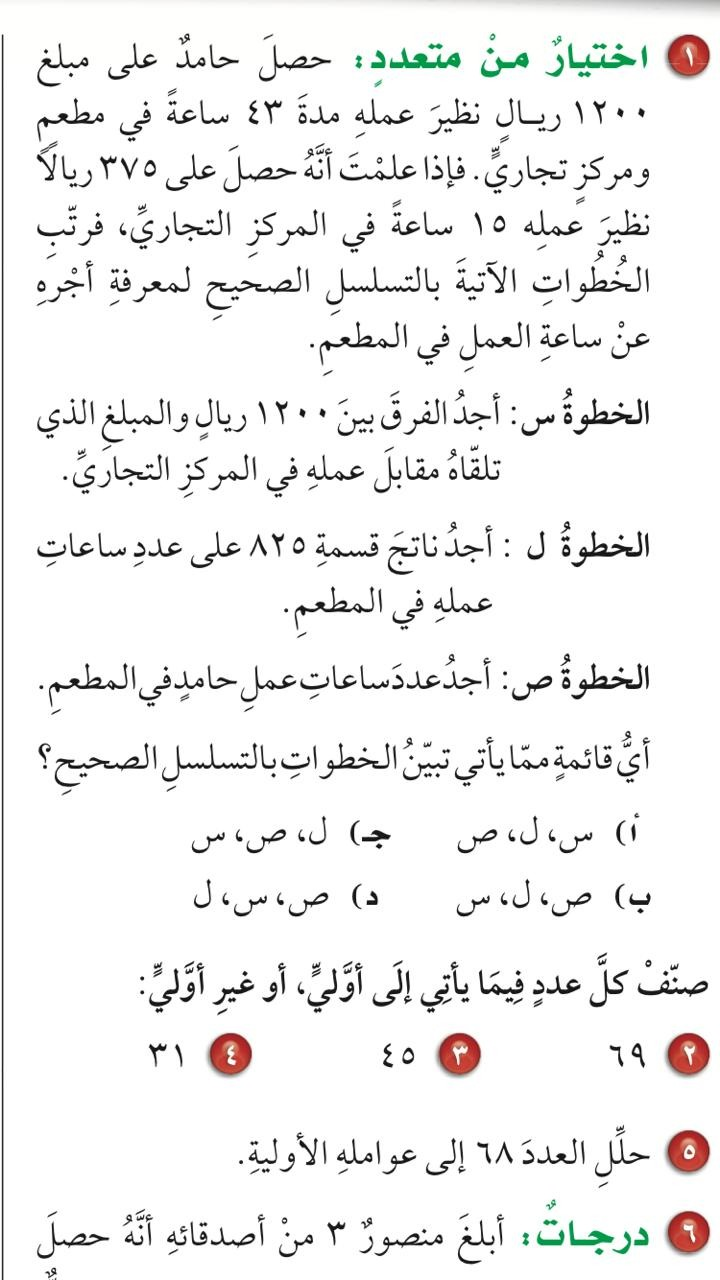 عوامل العدد ٣١ هي : ١ ، ٣١
بما أن العدد ٣١ له عاملان فقط فهو عدد أولي.
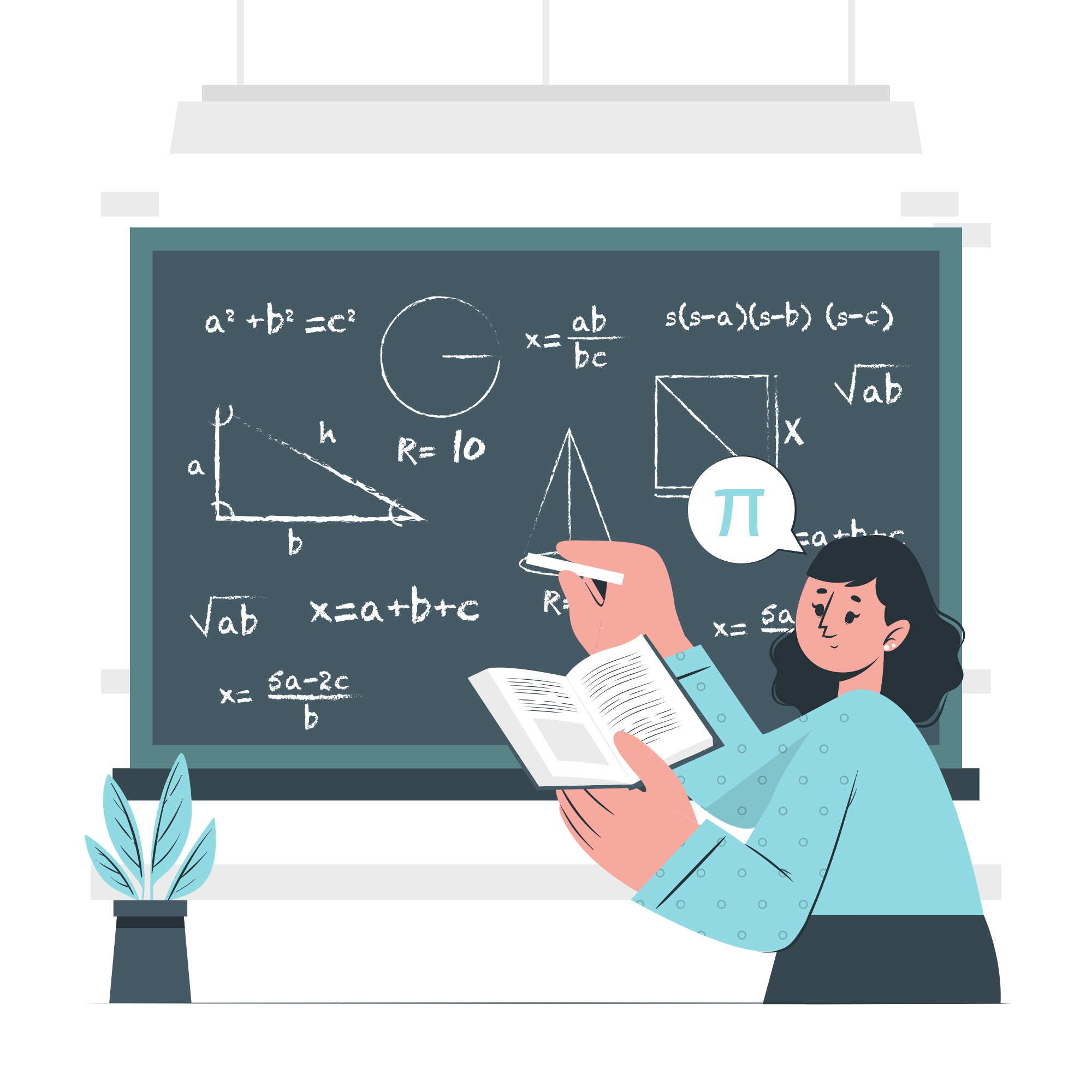 ٢
٦٨
٢
١٧
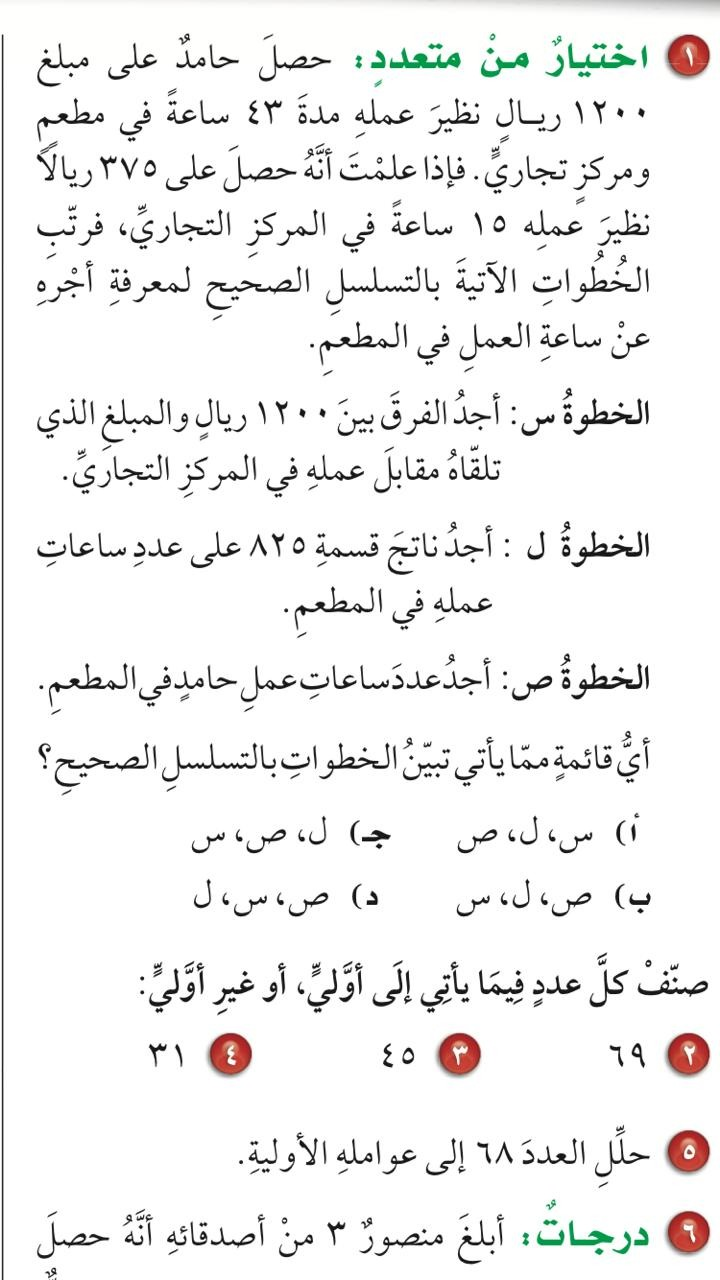 ٤
١٧
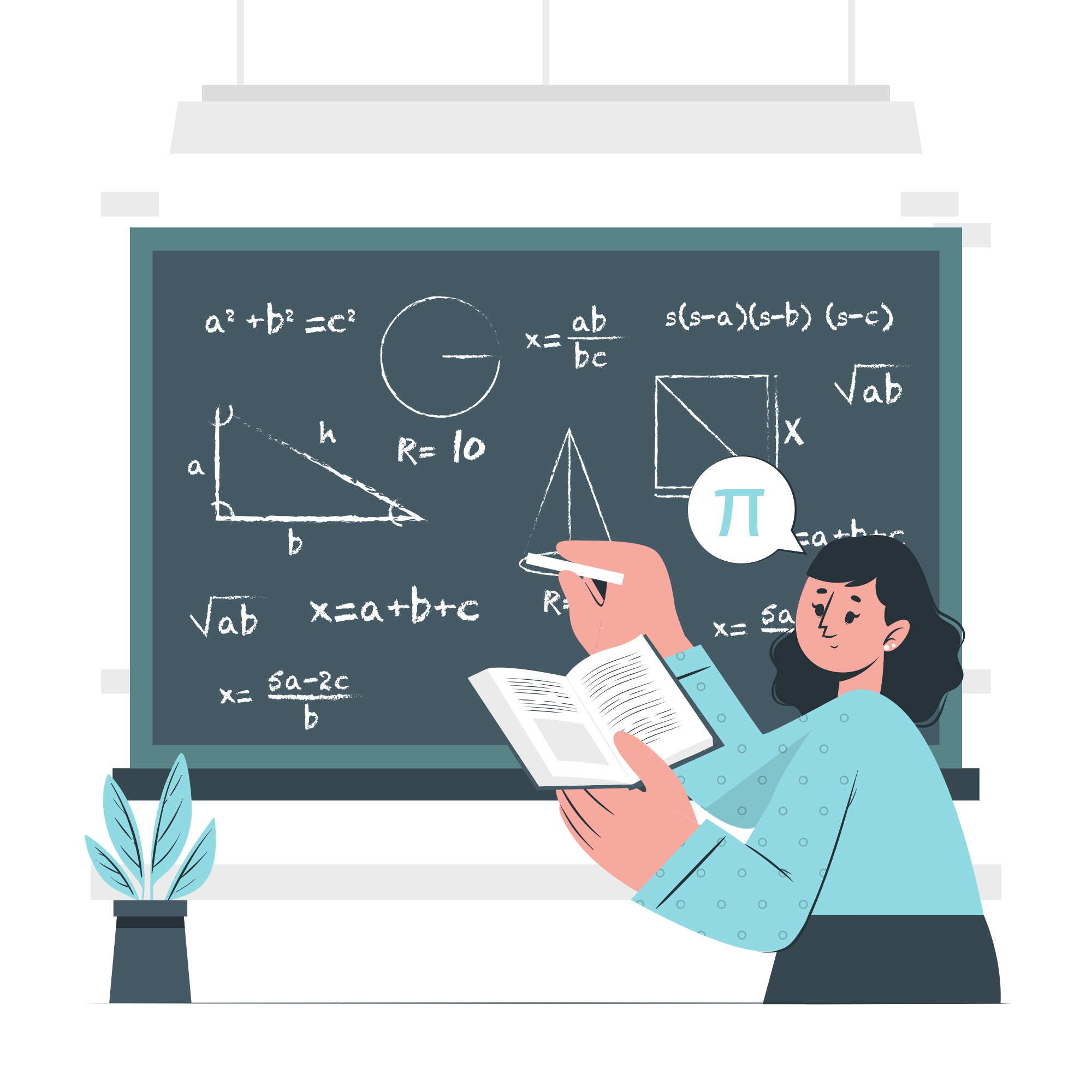 إذن ٦٨ = ٢  × ٢ × ١٧
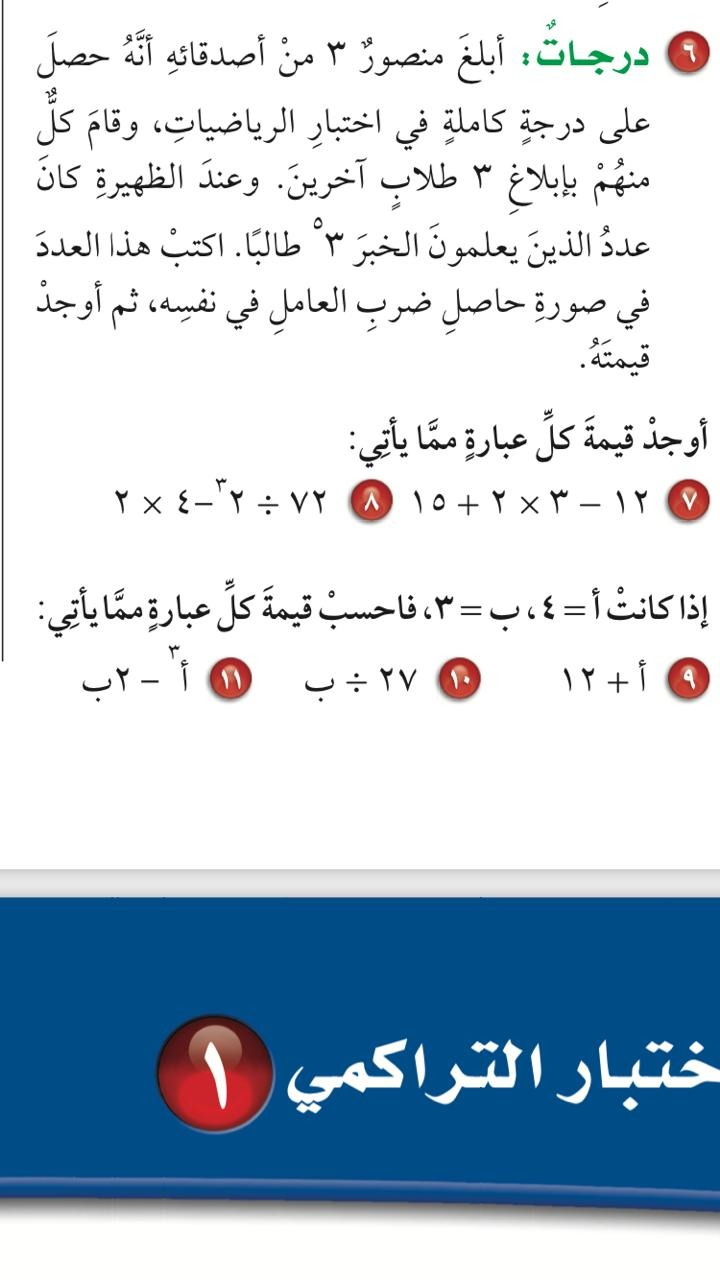 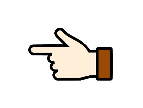 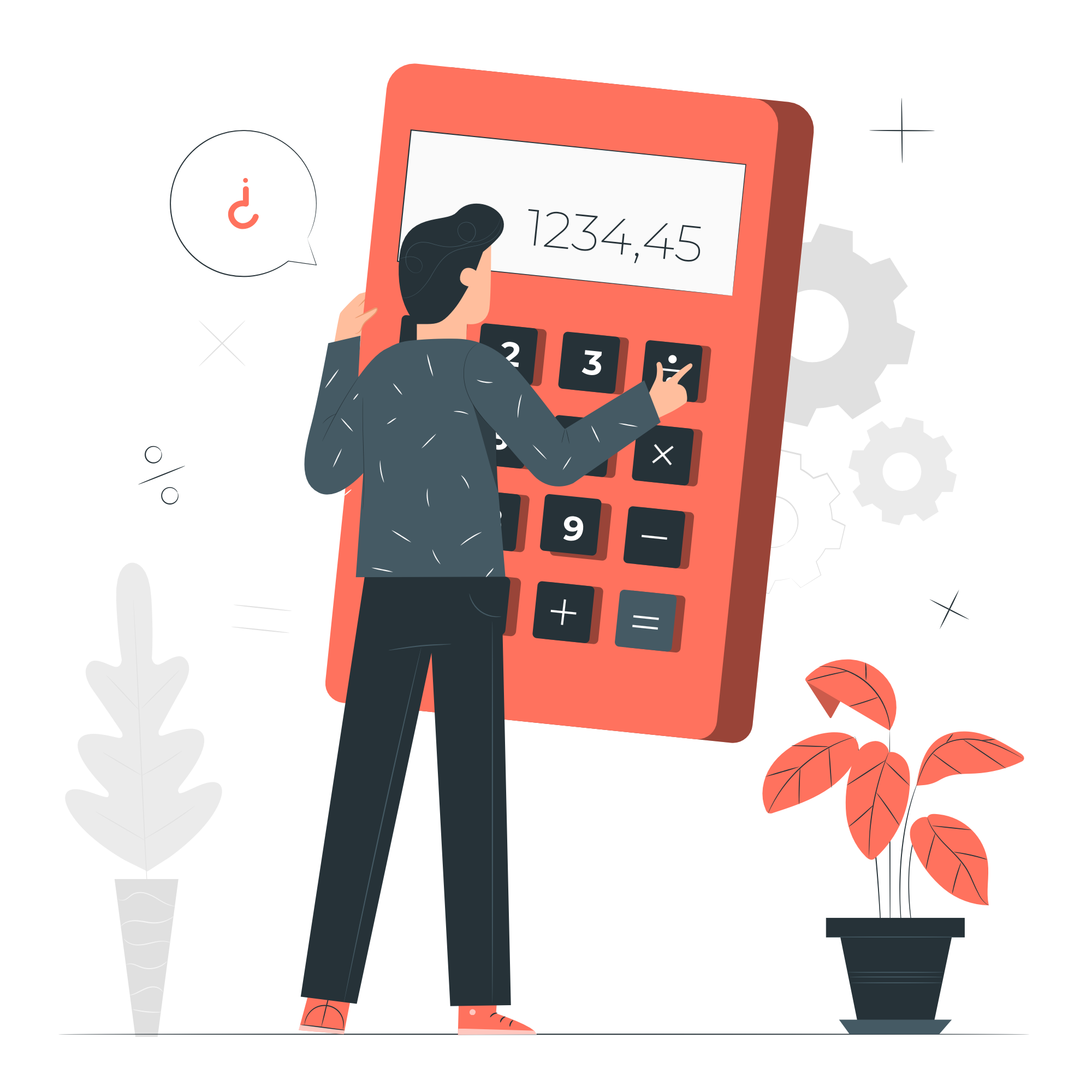 اكتب القوة في صورة حاصل ضرب
أوجد ناتج الضرب
=
    =٢٤٣
إذن عدد الذين يعلمون الخبر يساوي ٢٤٣ طالب.
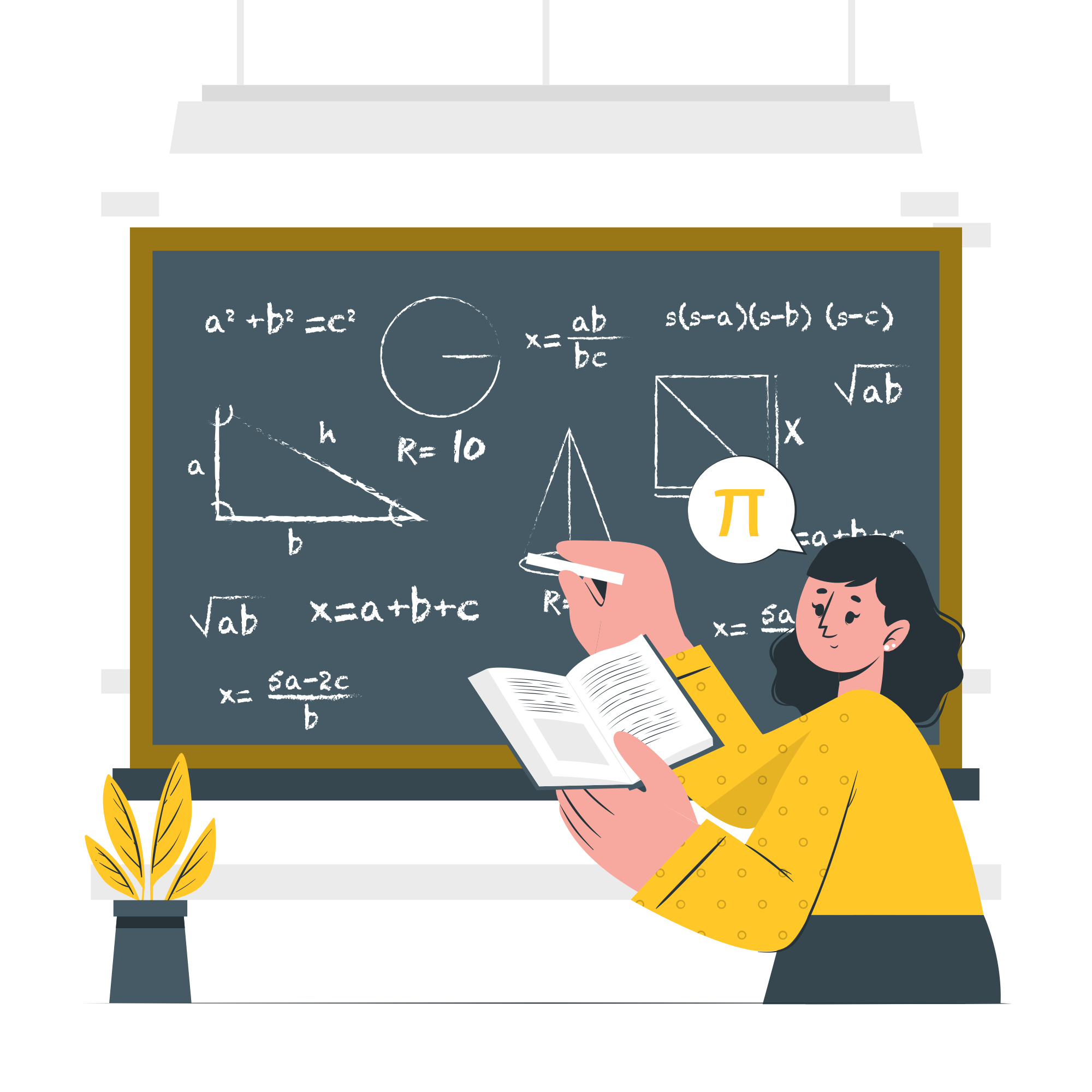 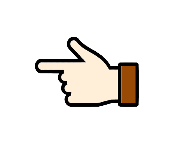 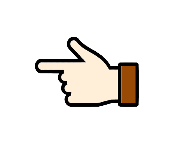 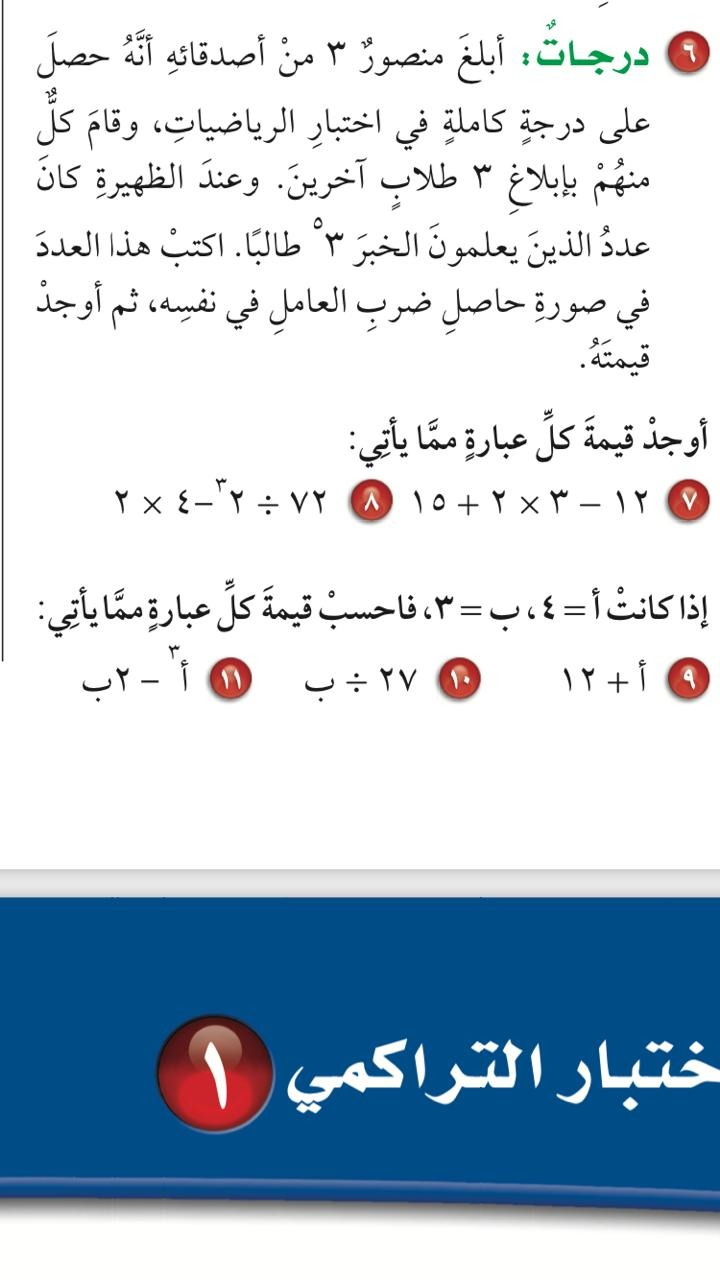 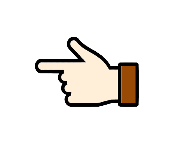 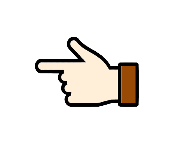 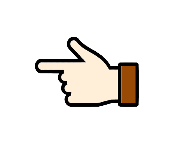 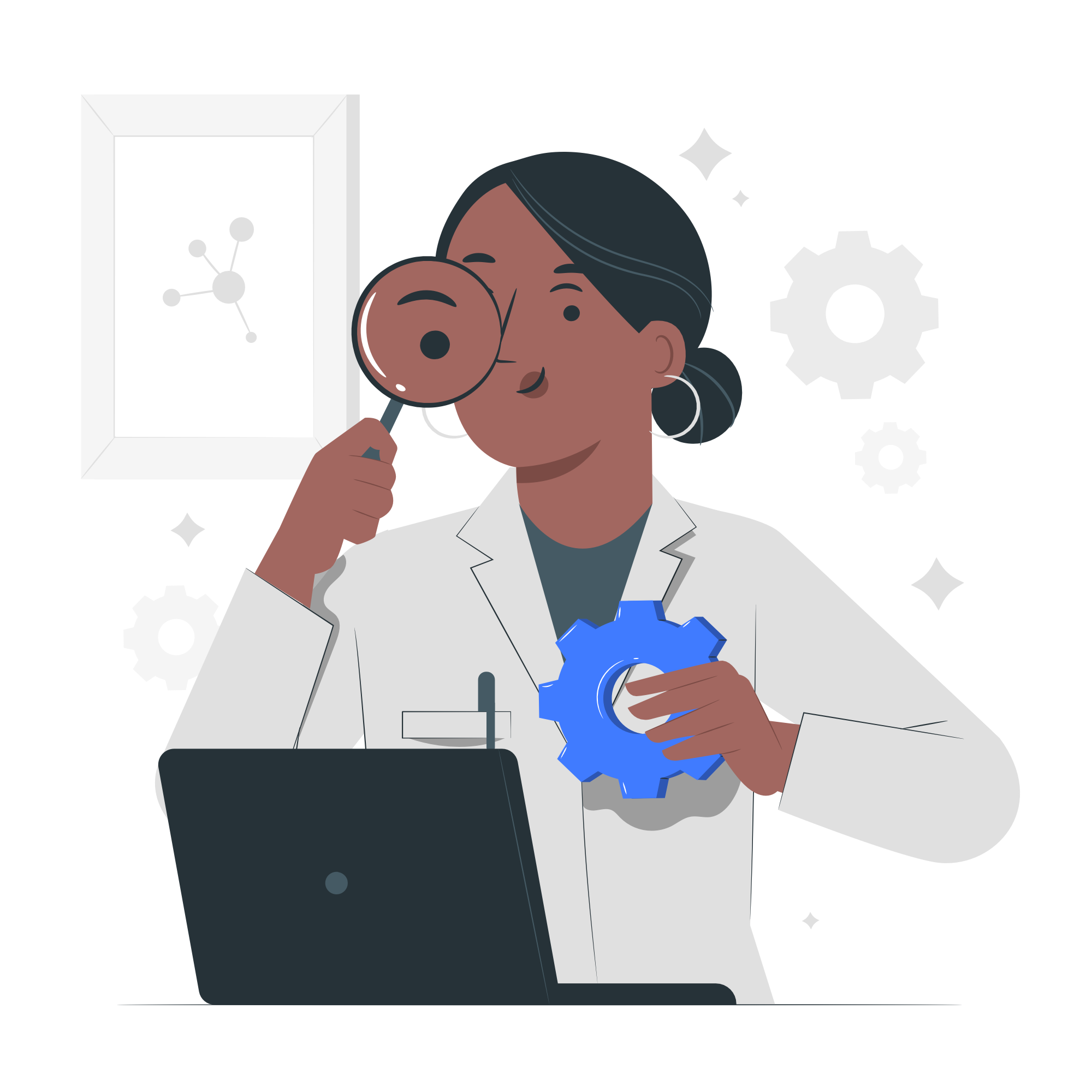 اضرب ٣ في ٢
اطرح ٦ من ١٢
اجمع ٦ و ١٥
= ٦+١٥
                   = ٢١
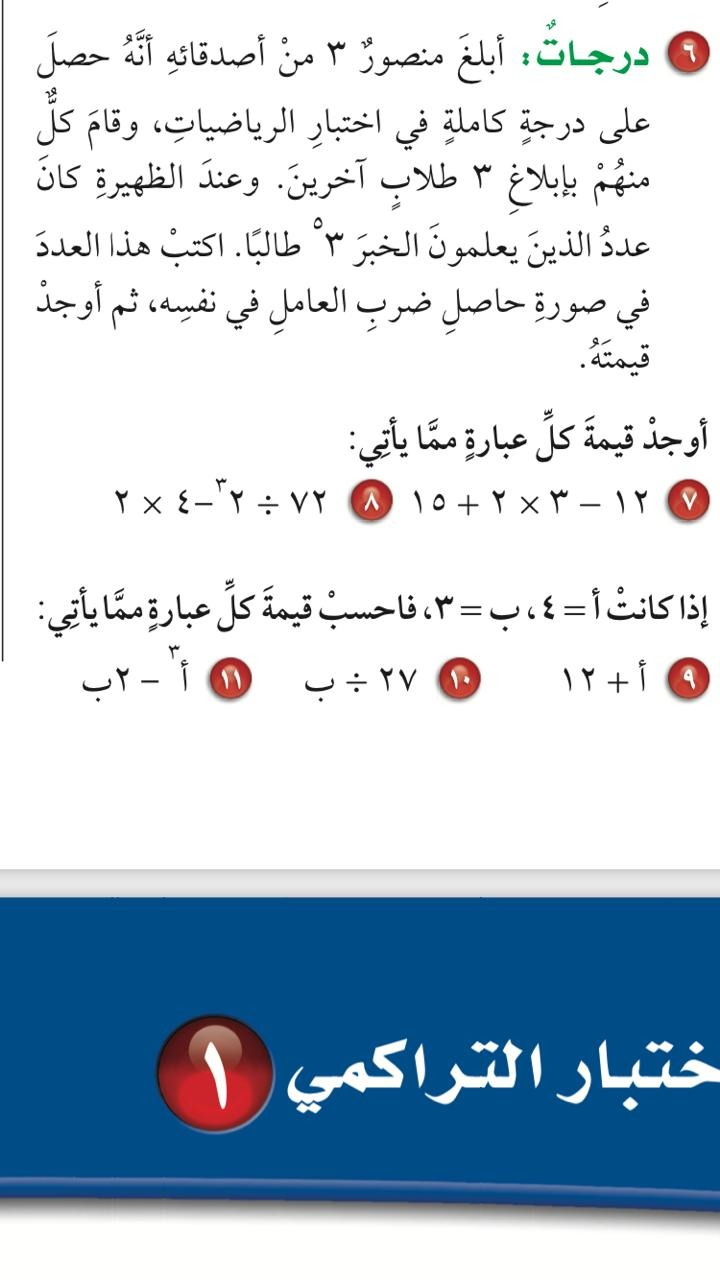 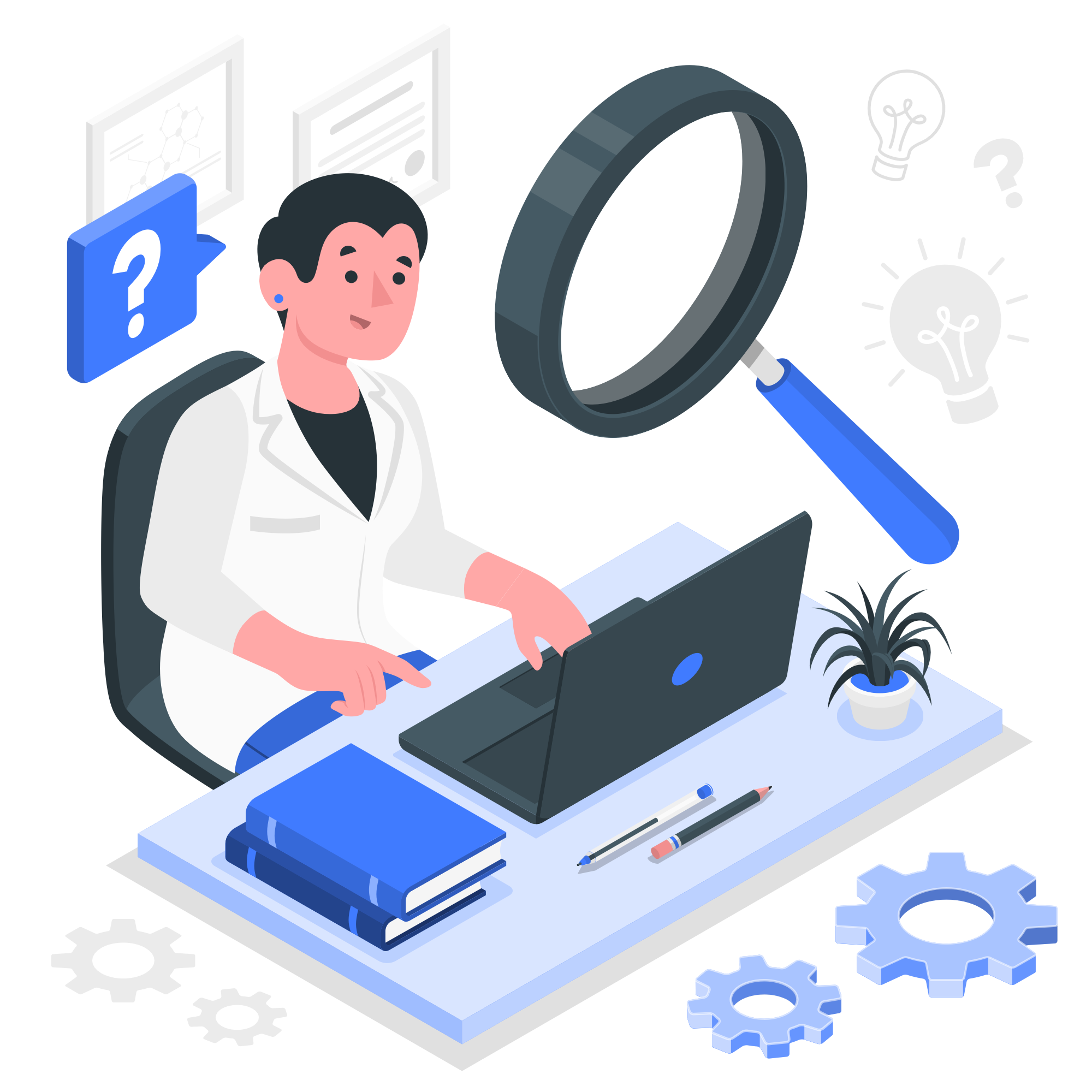 أوجد قيمة 
اقسم ٧٢ على ٨
اضرب ٤ في ٢
اطرح ٨ من ٩
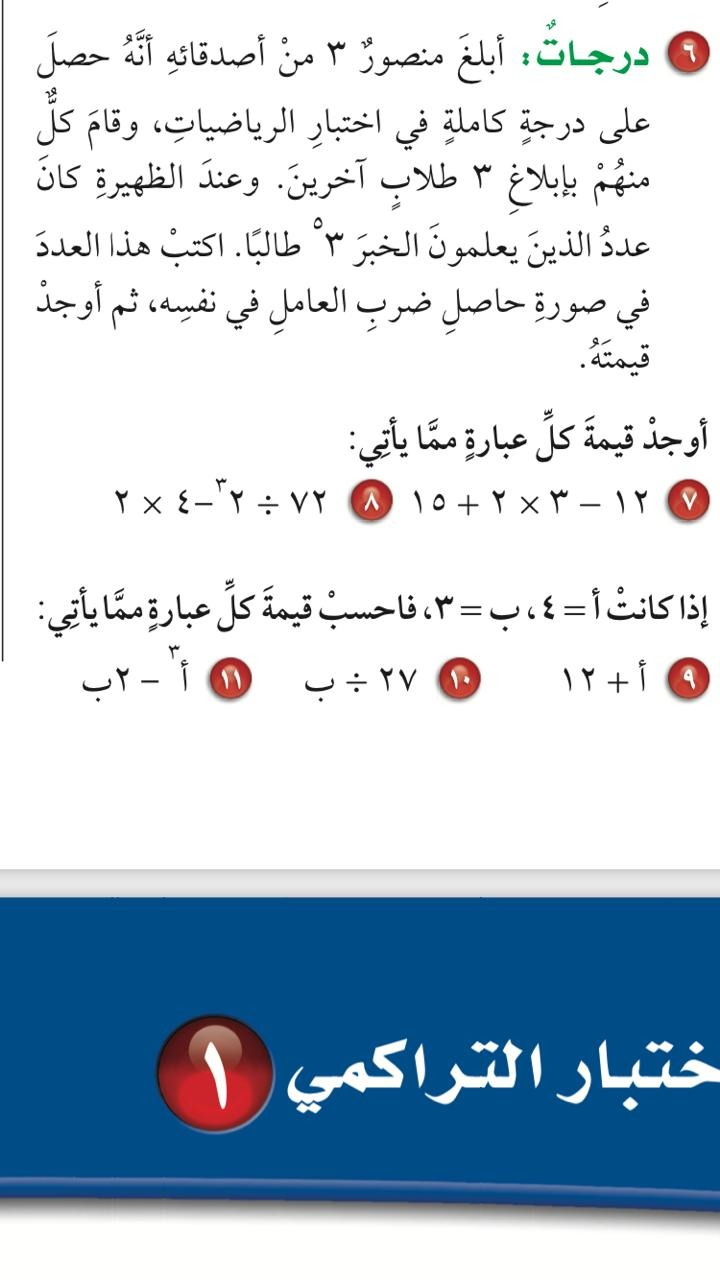 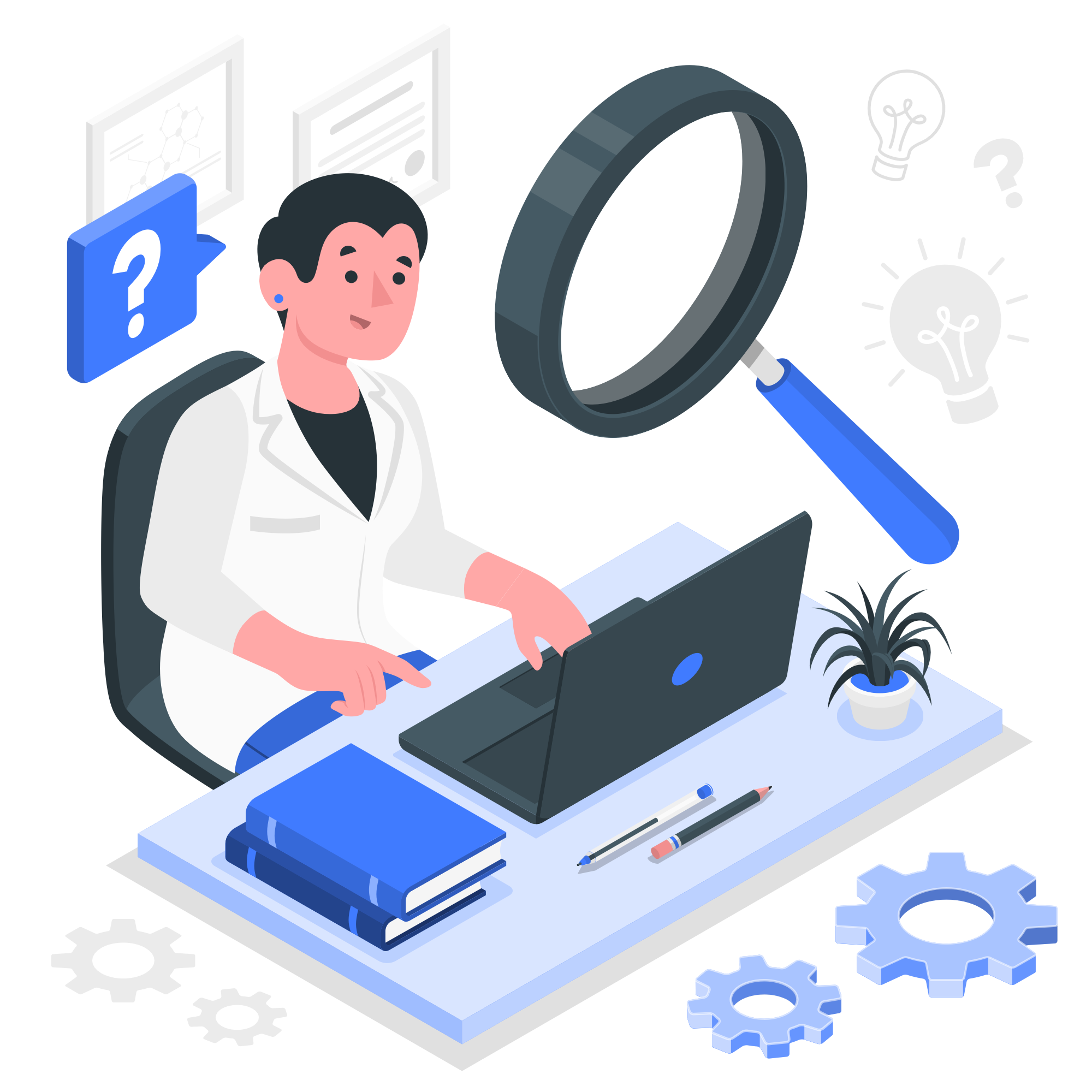 أ+ ١٢= ٤+١٢
        =١٦
استبدل العدد ٤ بالمتغير أ
اجمع العددين ٤ و ١٢
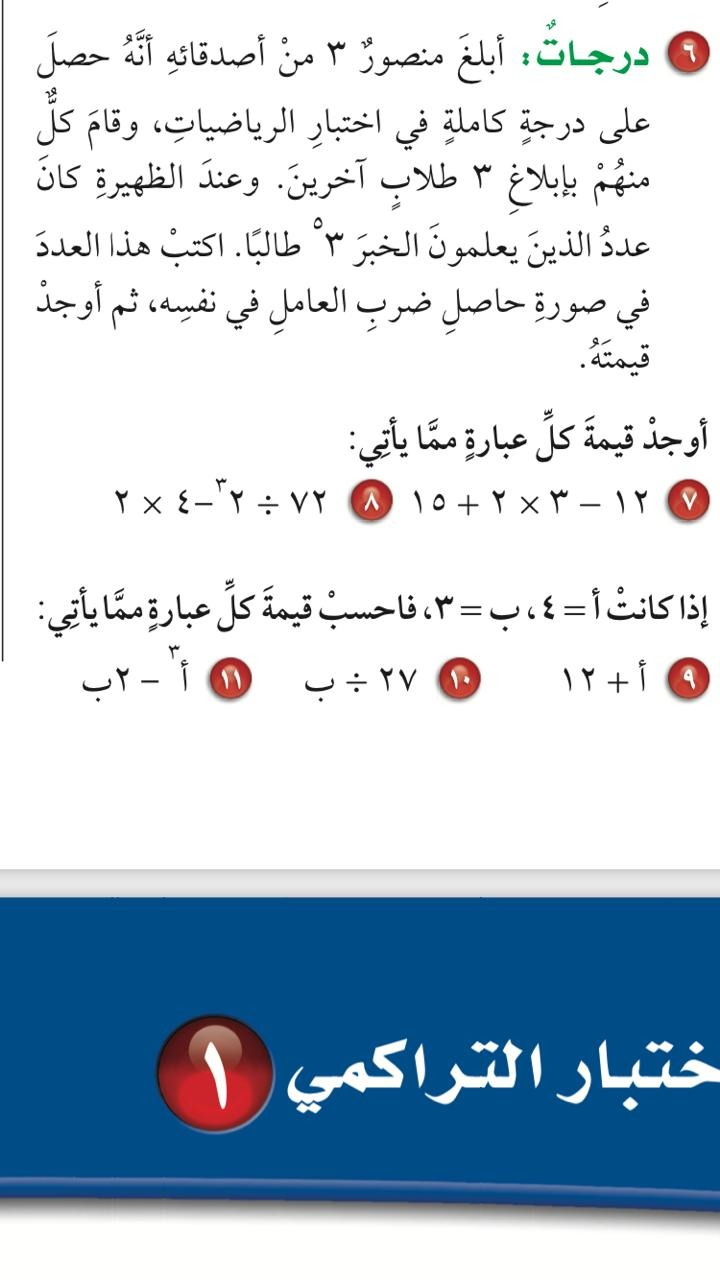 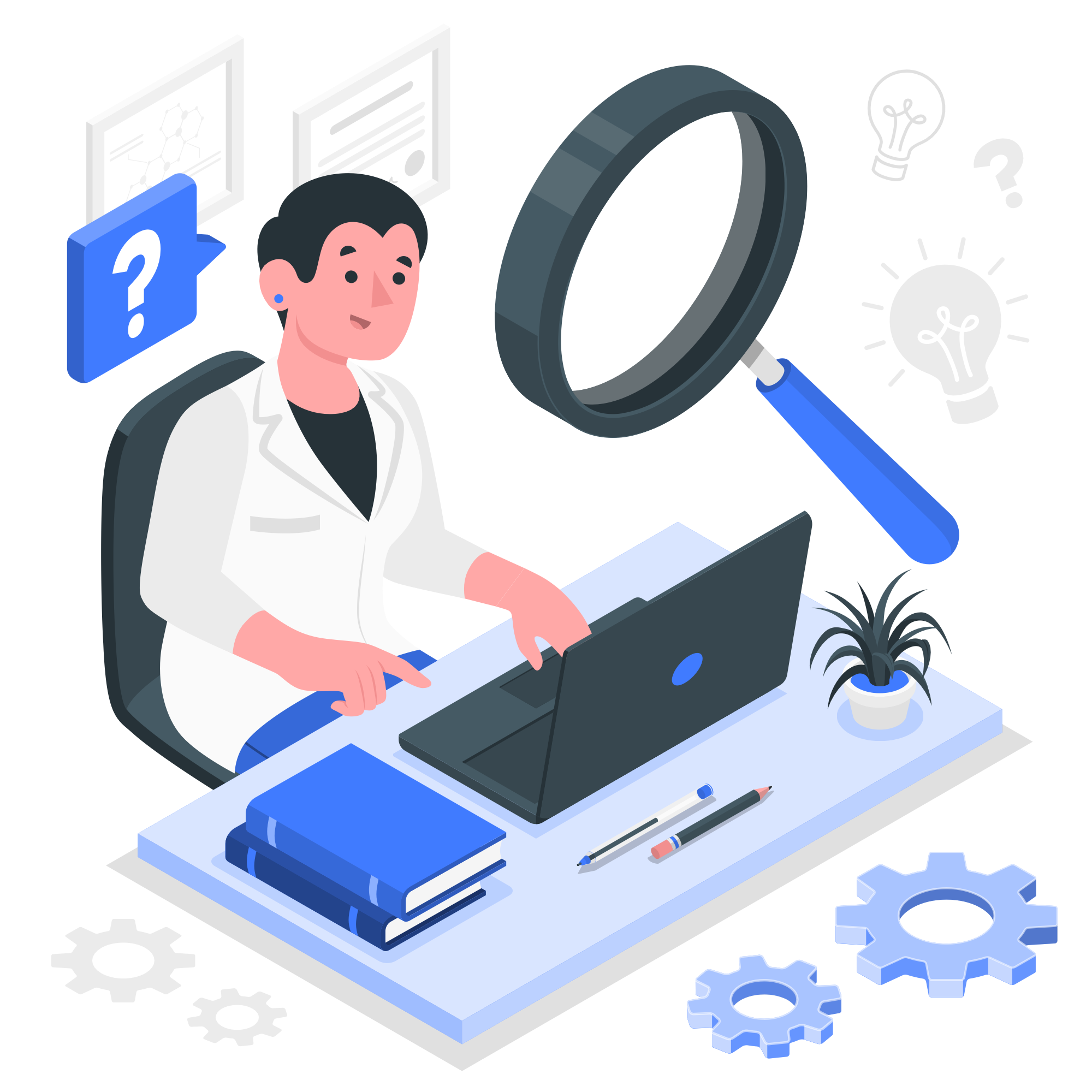 استبدل العدد ٣ بالمتغير ب
اقسم ٢٧ على ٣
=٩
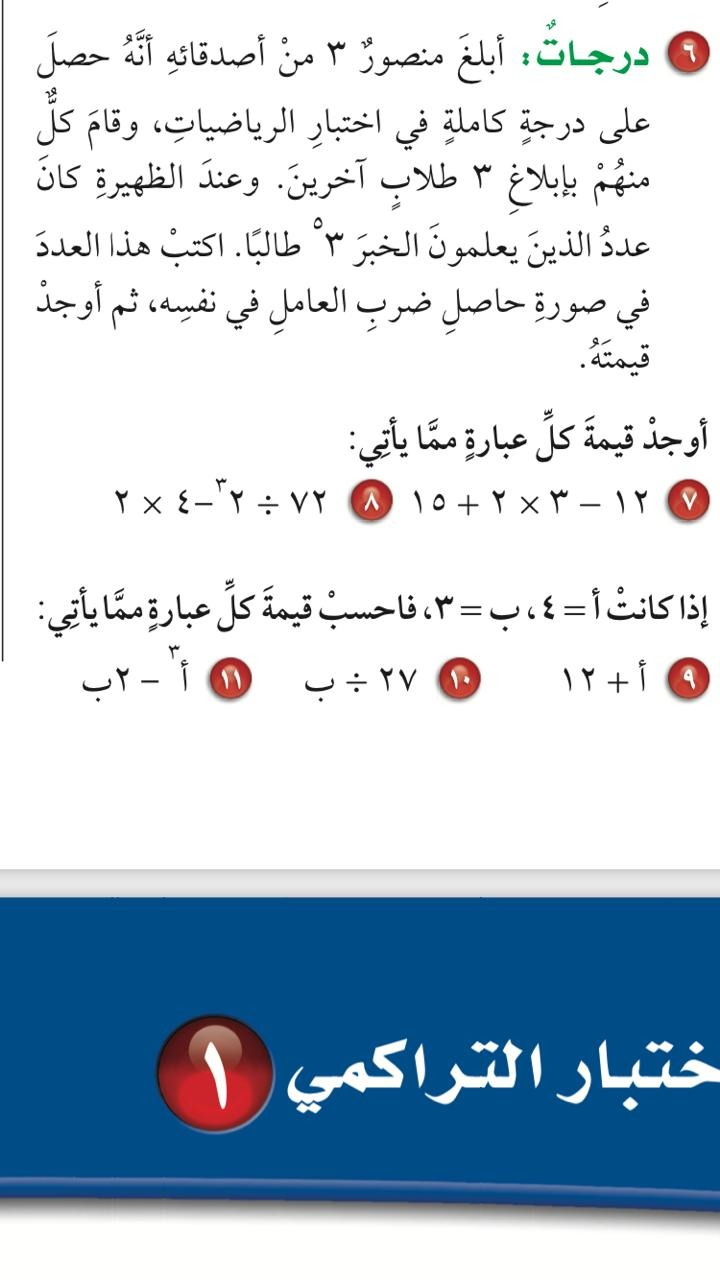 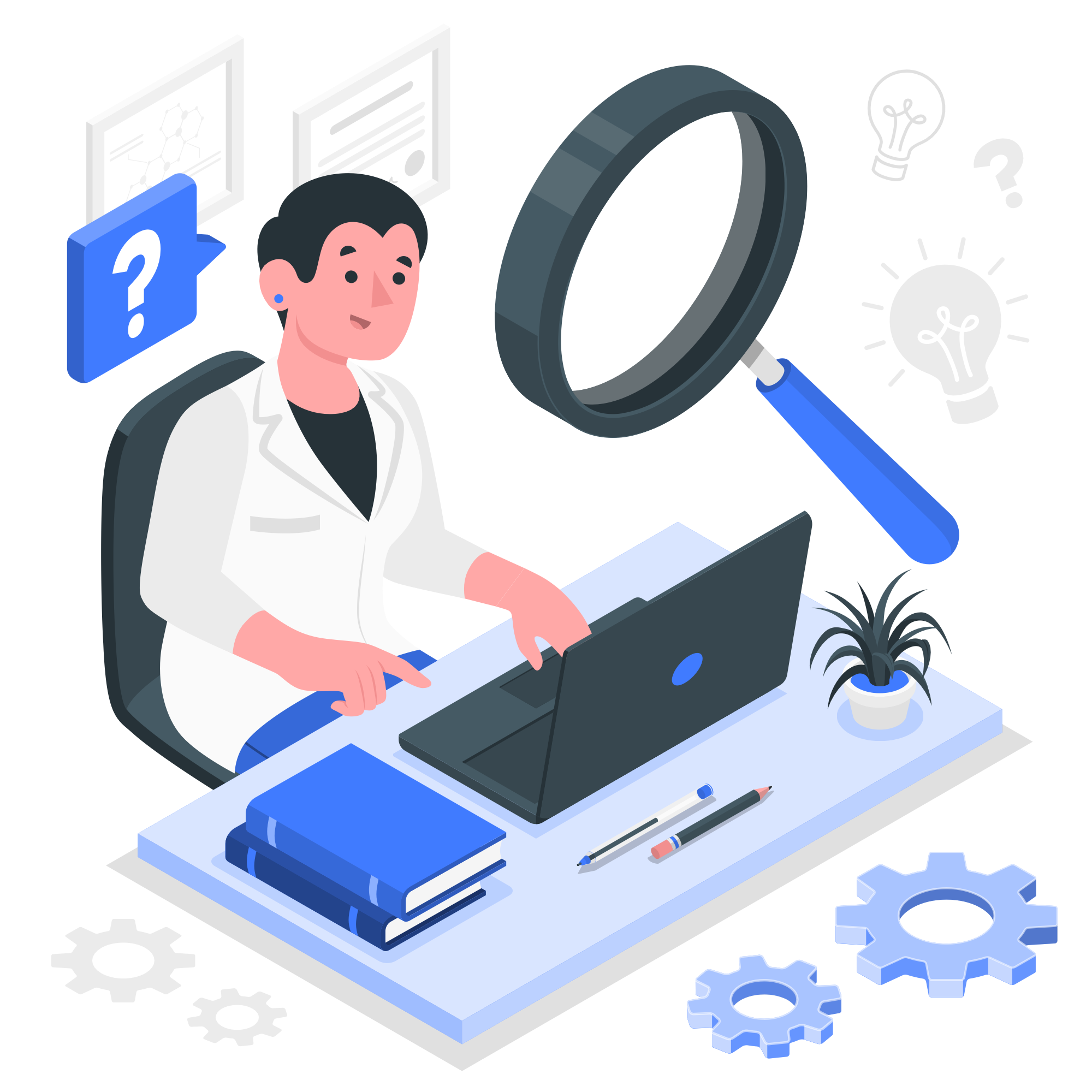 استبدل العدد ٤ بالمتغير أ , والعدد ٣ بالمتغير ب
أوجد قيمة 
اضرب ٢ في ٣
اطرح ٦ من ٦٤
=٦٤ – ٦
=٥٨
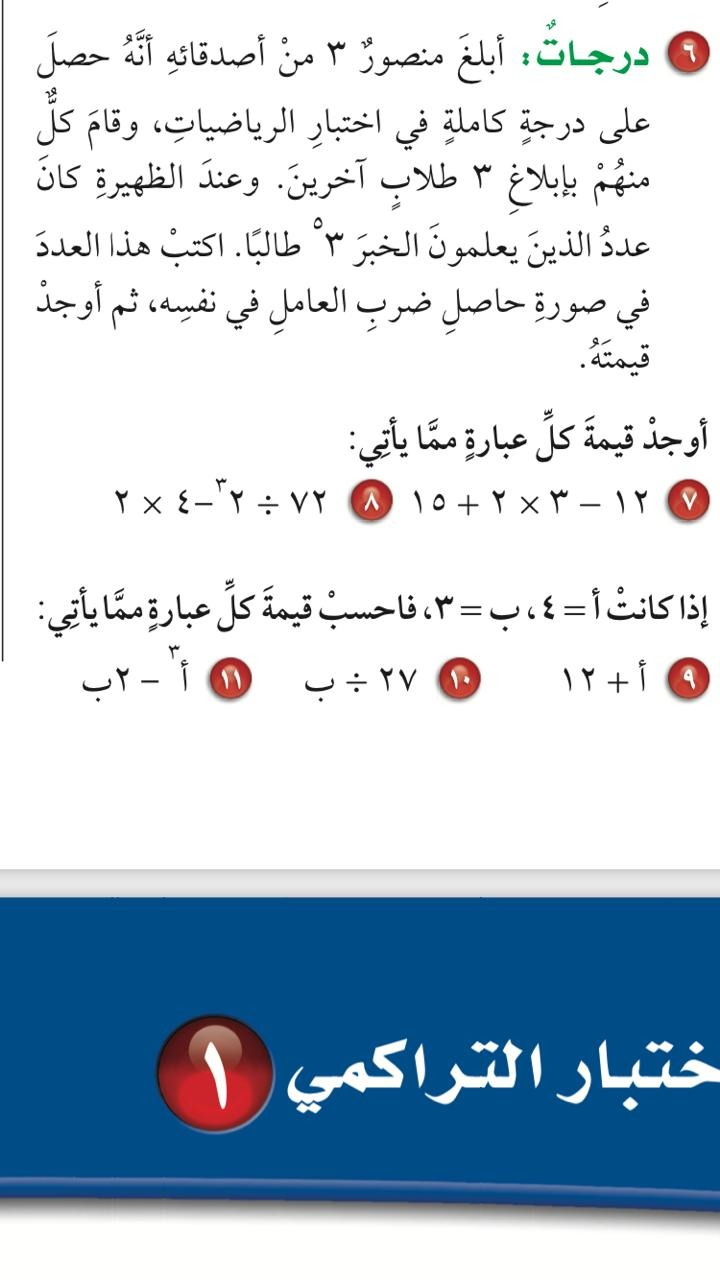 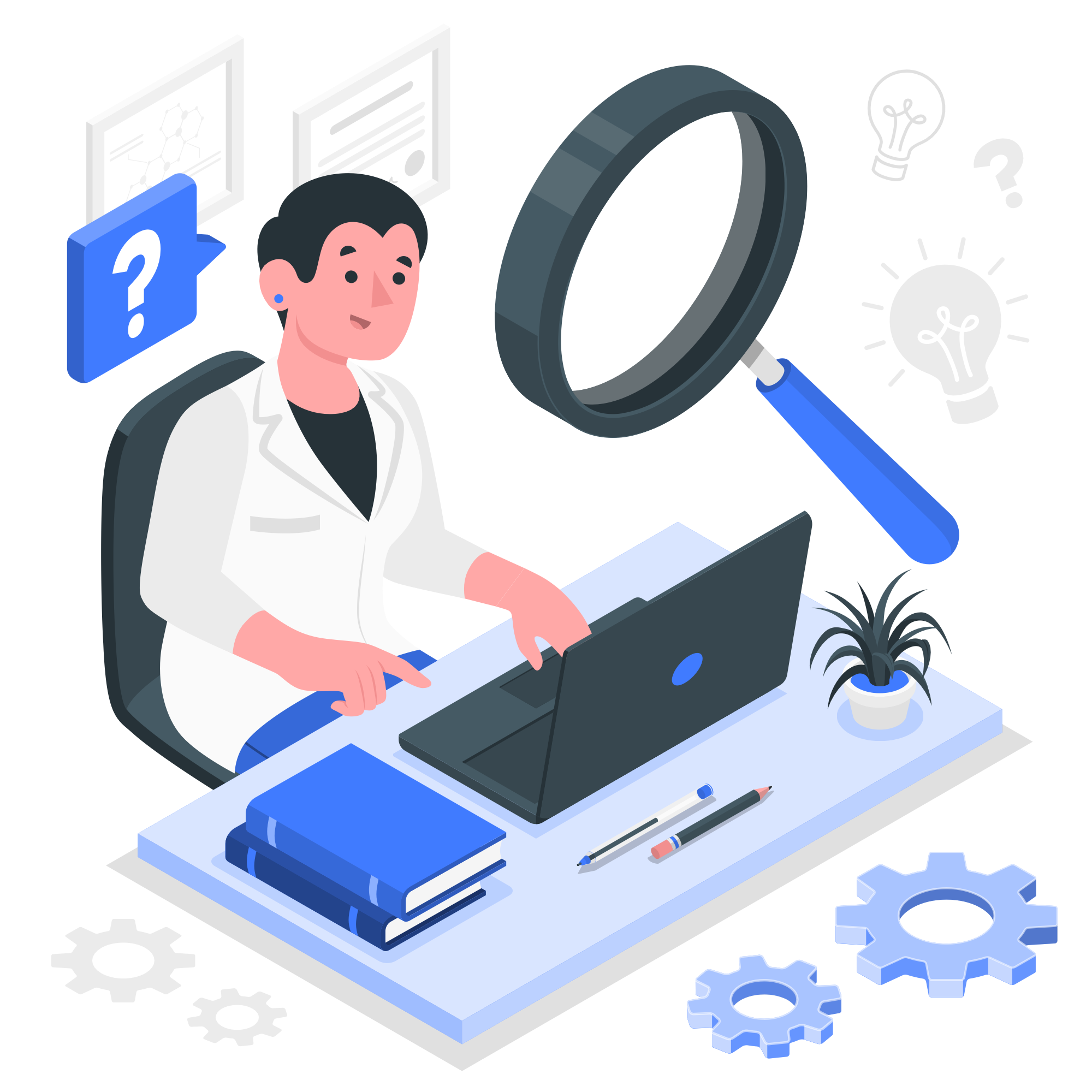 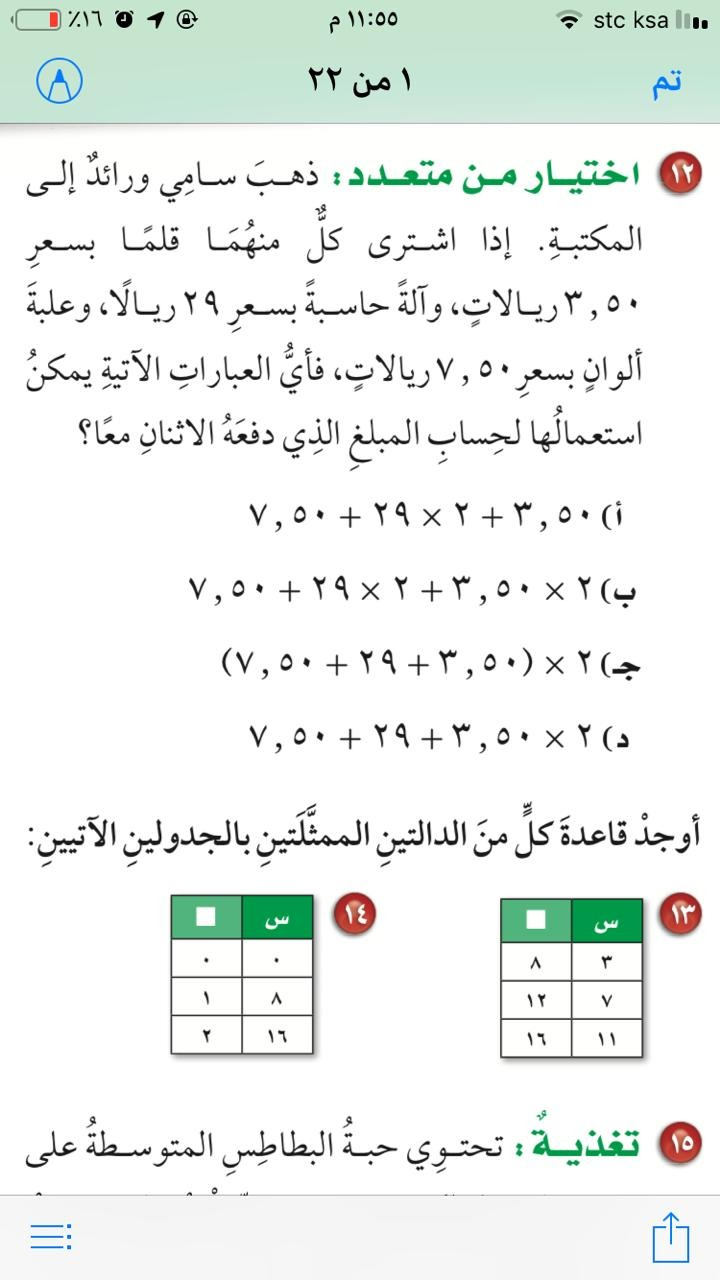 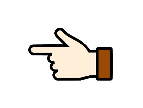 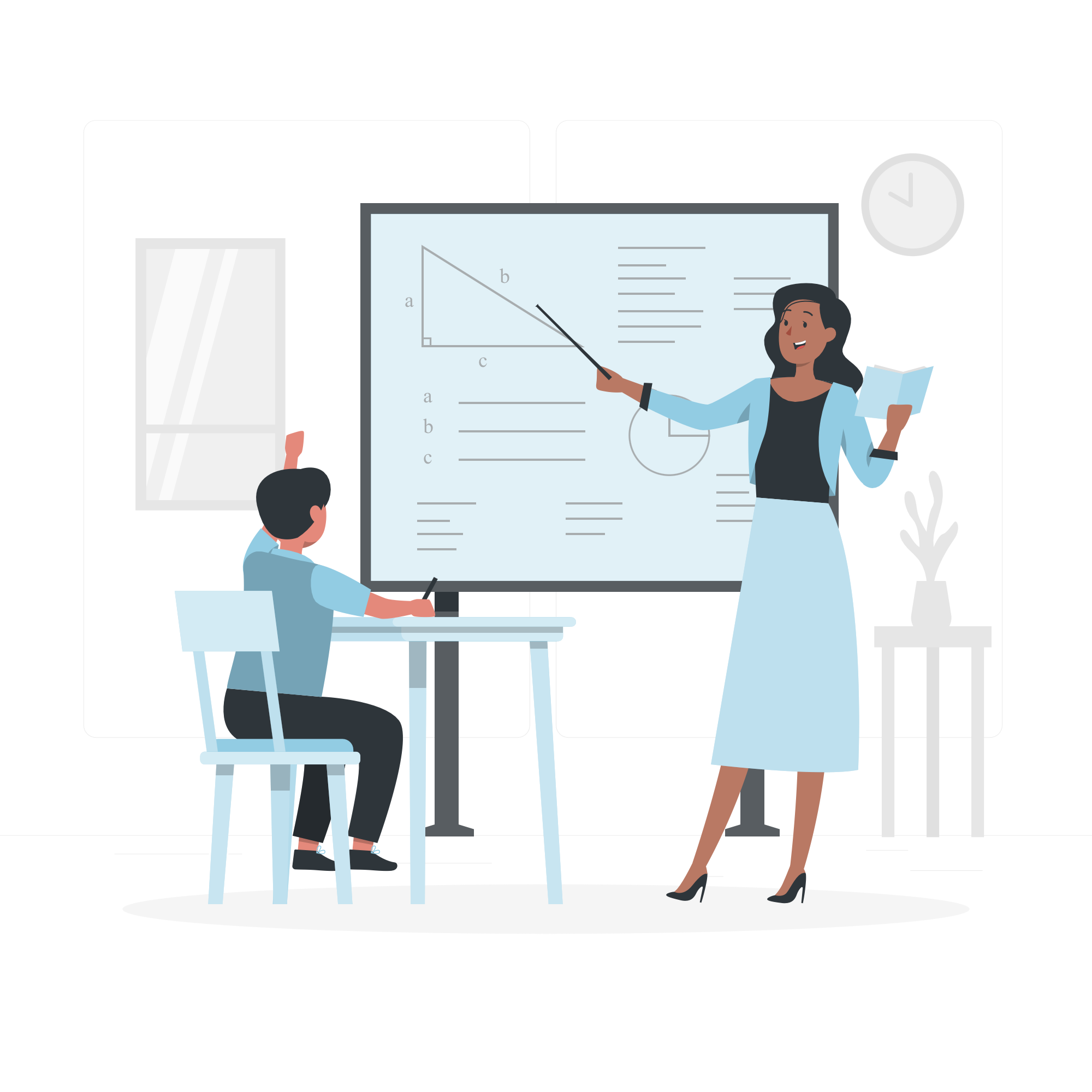 الإجابة الصحيحة ج

شرح الحل:

التعبير اللفظي : عدد الأشخاص ضرب( ثمن القلم زائد ثمن علبة الألوان)
العبارة العددية : 



                                     =٨٠


اذن الثمن الكلي الذي دفعه الاثنان معا هو ٨٠ ريال.
اجمع ٣٫٥٠ و ٢٩ و ٧٫٥٠
اضرب ٢ في ٤٠
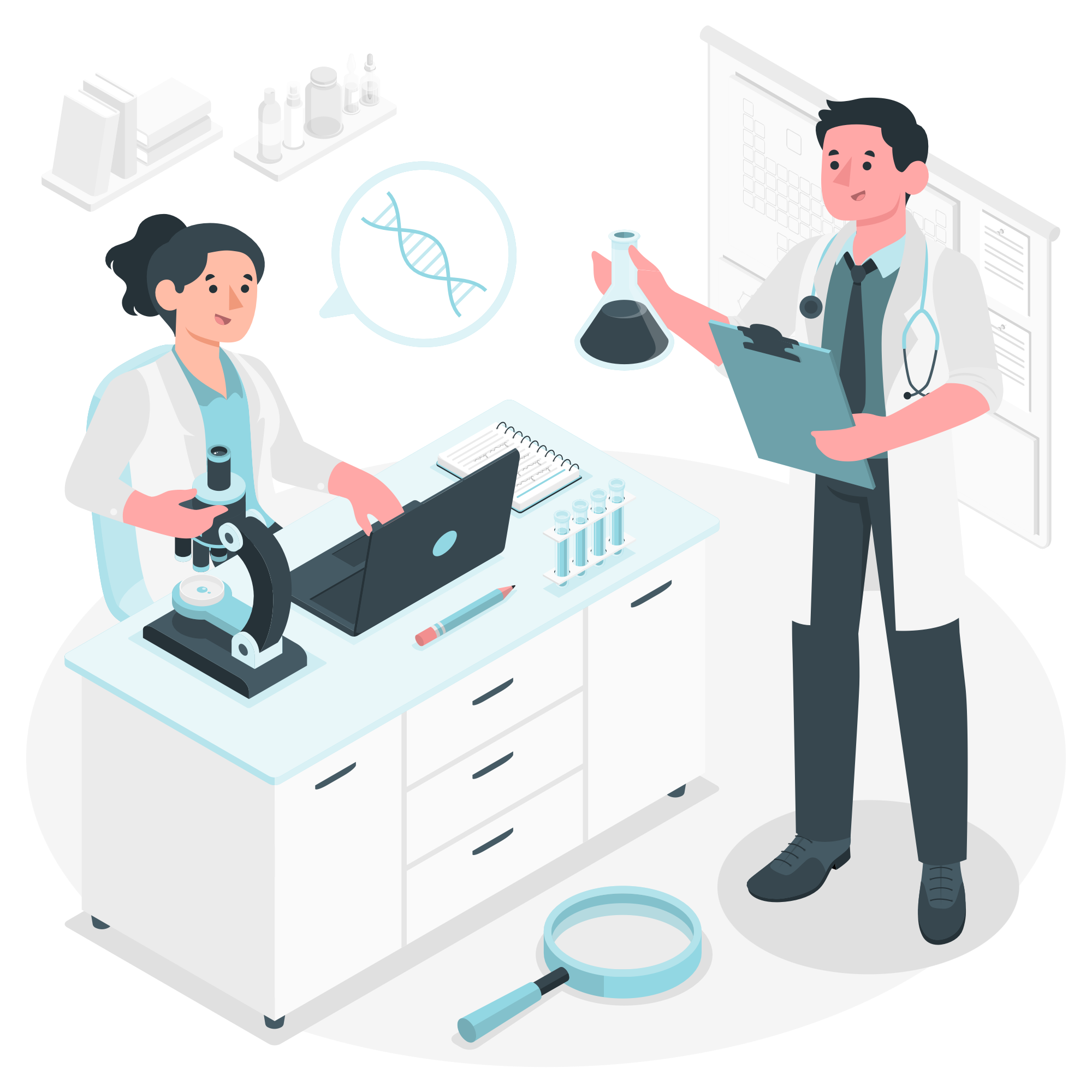 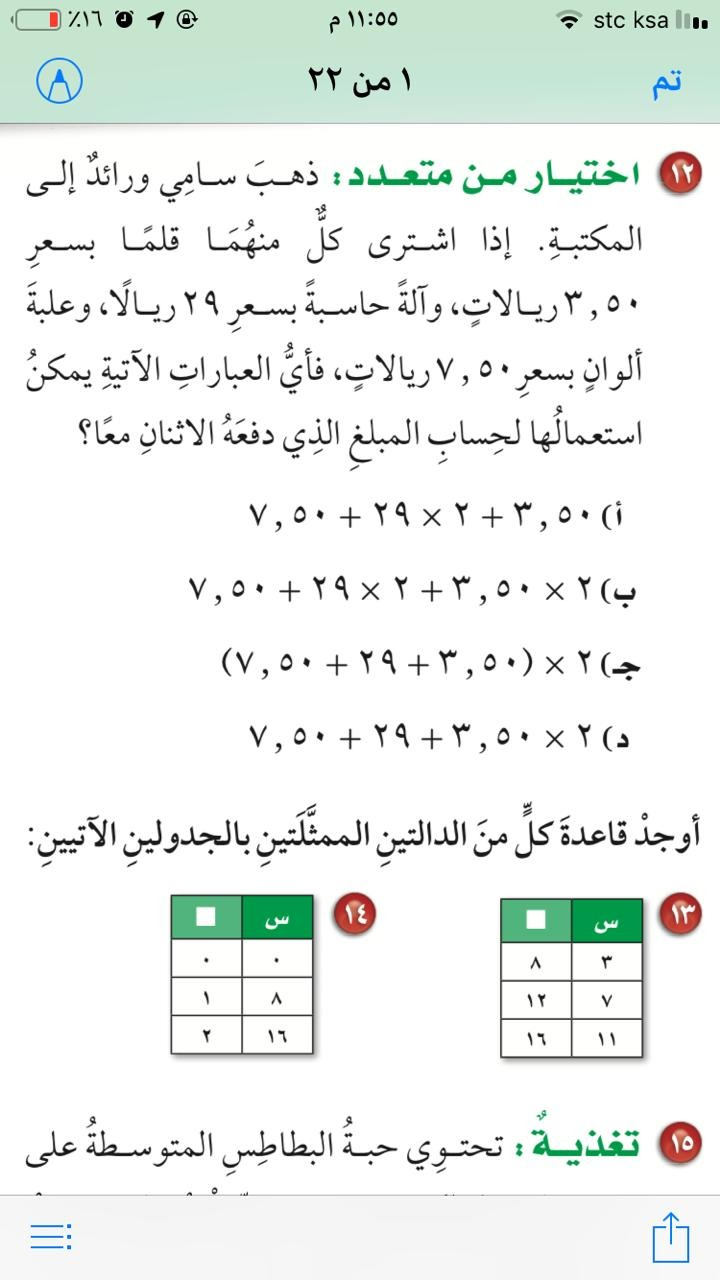 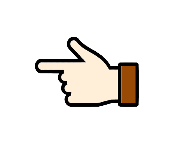 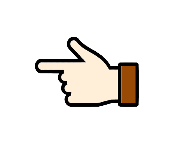 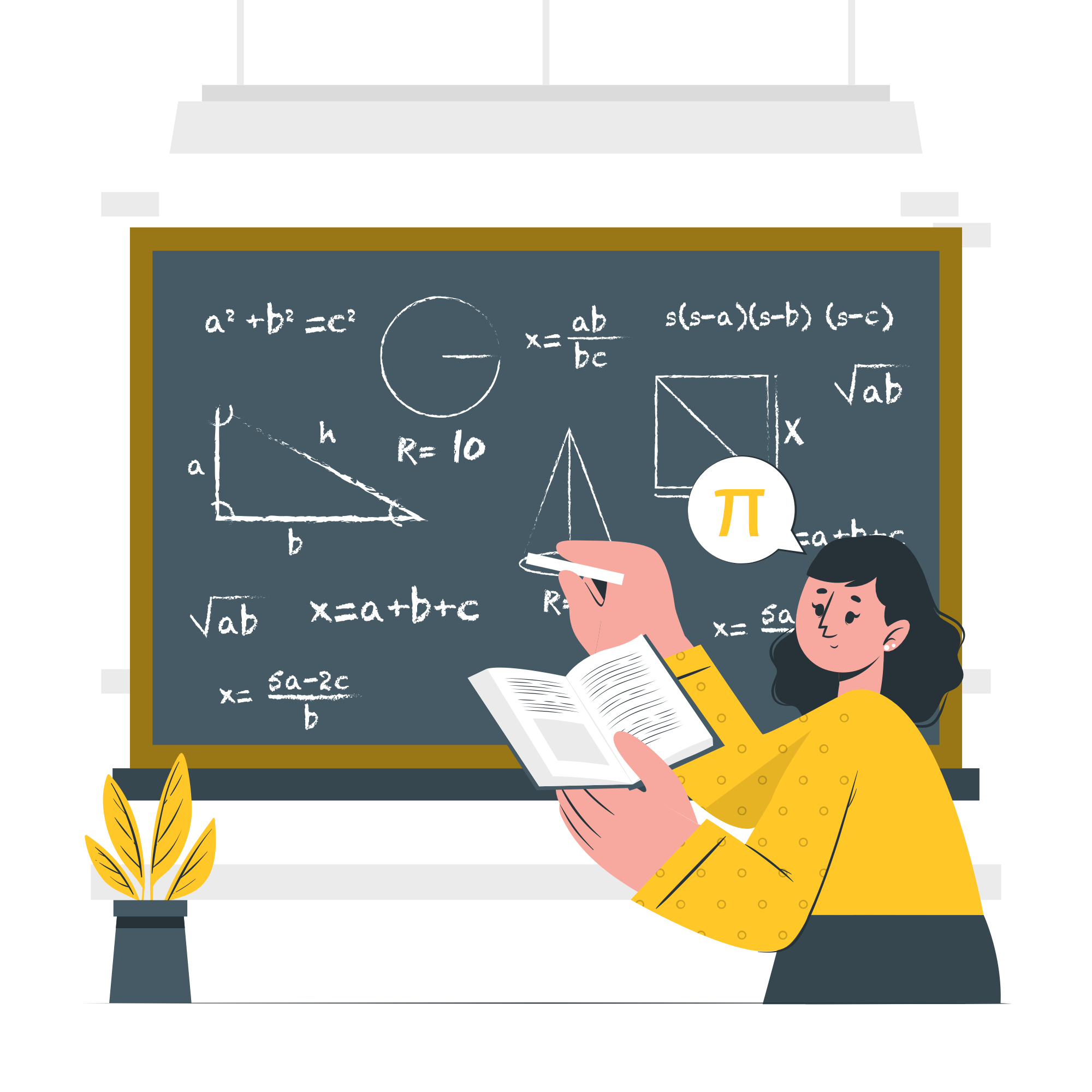 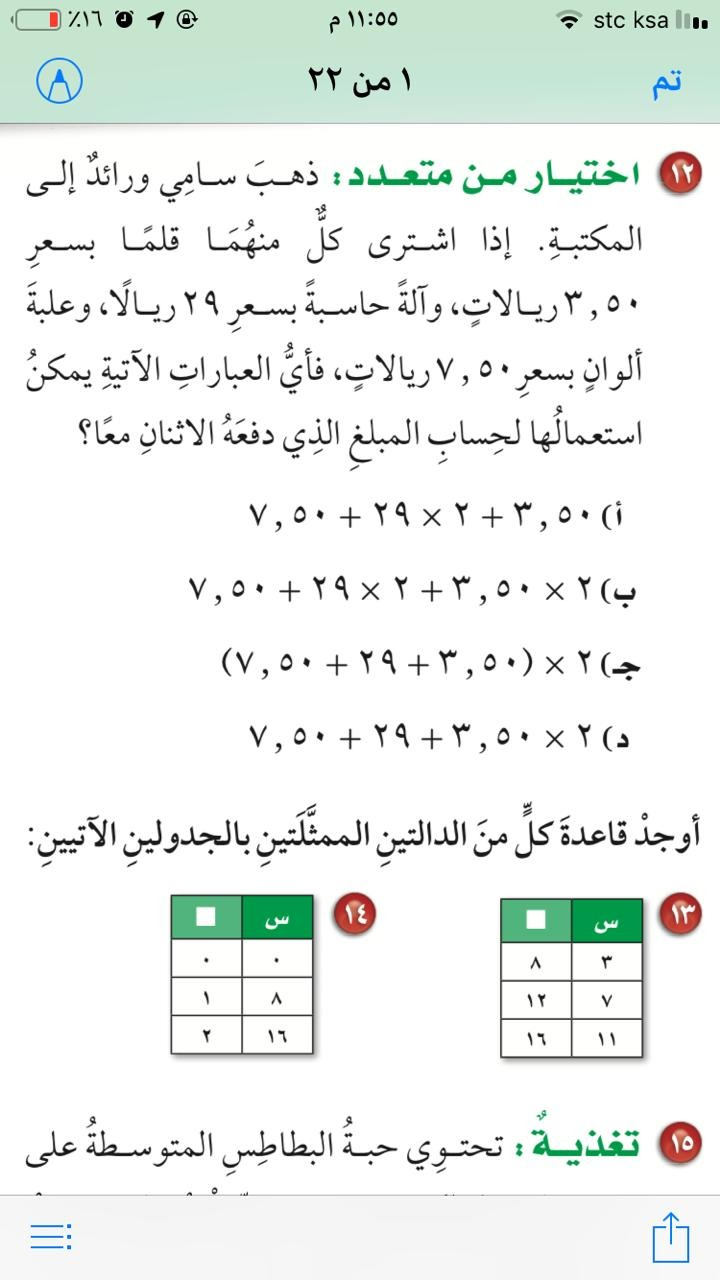 بدراسة العلاقة بين كل مدخلة والمخرجة المناظرة لها 
تلاحظ أن قاعدة هذه الدالة هي : س+٥
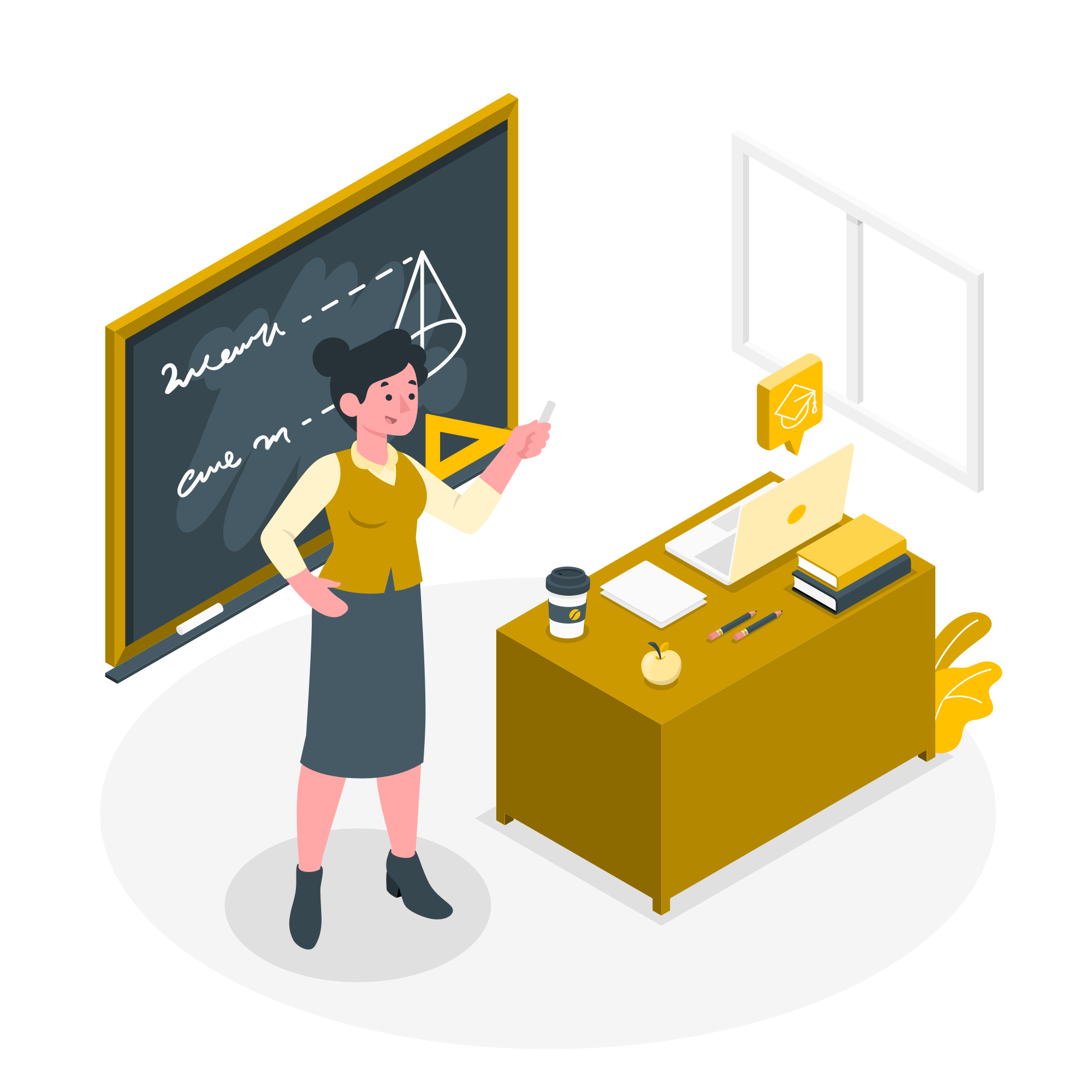 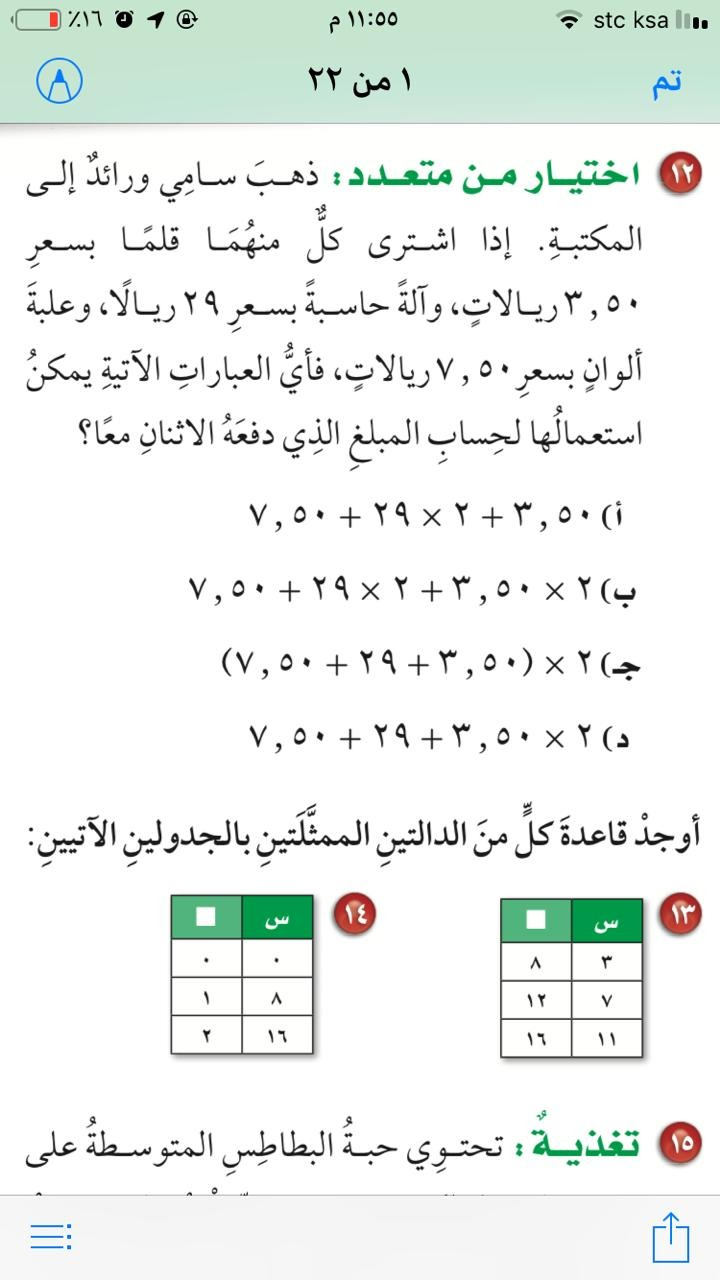 بدراسة العلاقة بين كل مدخلة والمخرجة المناظرة لها تلاحظ أن قاعدة هذه الدالة هي :
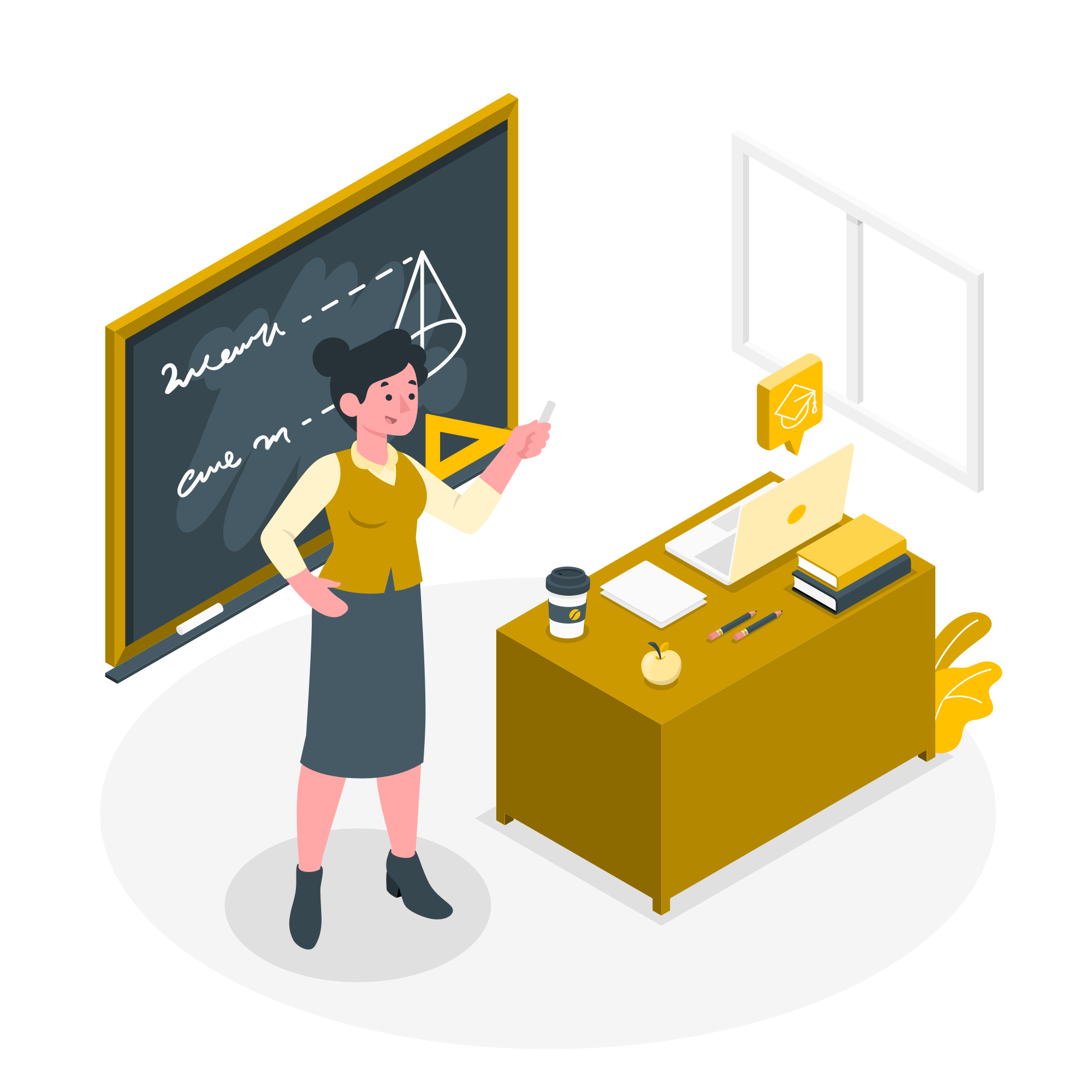 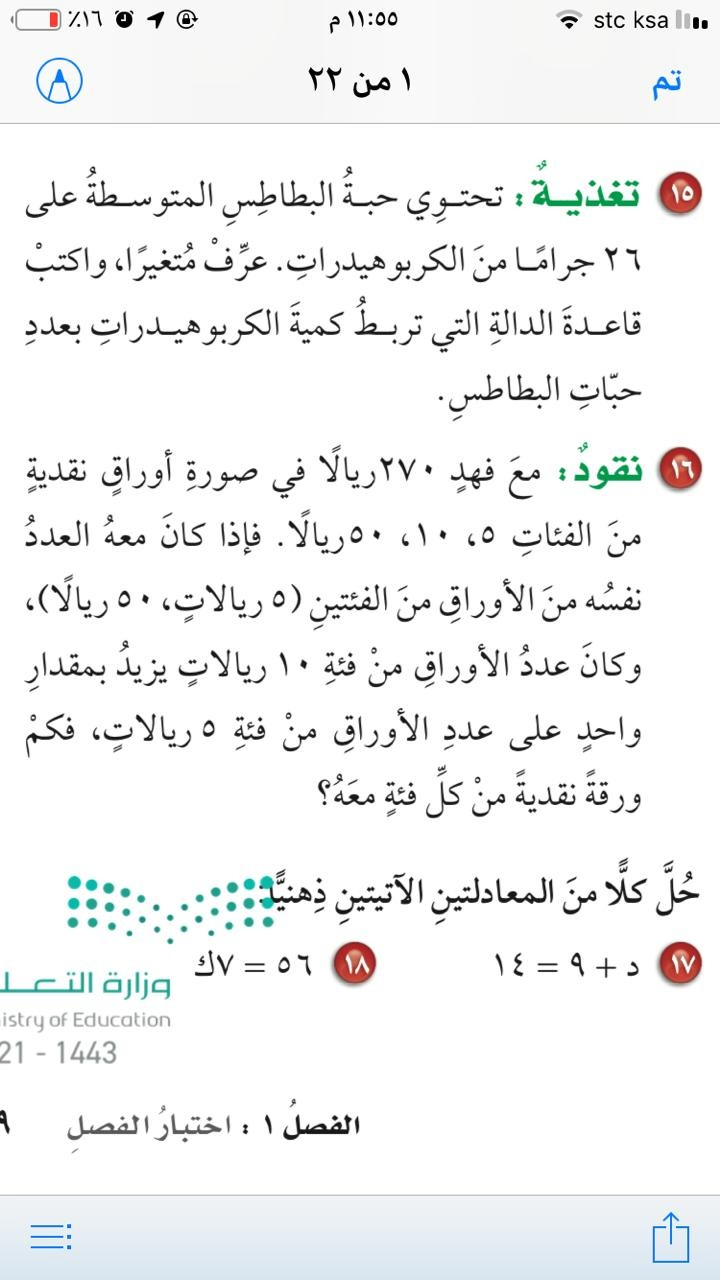 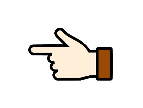 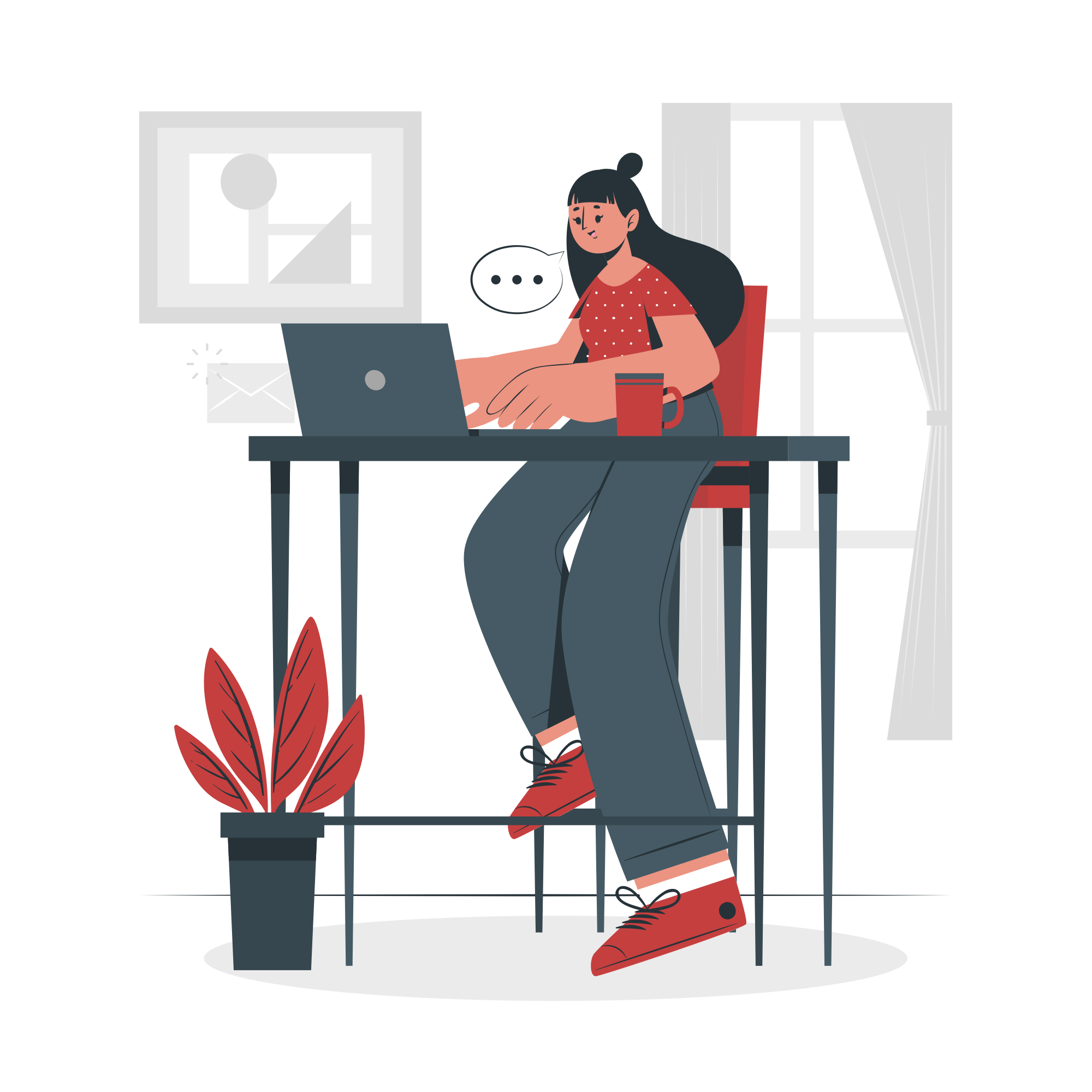 التعبير اللفظي : ٢٦ جراما من الكربوهيدرات لكل حبة من البطاطس المتوسطة.
المتغير :  تعبر س عن عدد حبات البطاطس.
العبارة الجبرية : ٢٦  س 


فتكون قاعدة الدالة هي ٢٦  س .
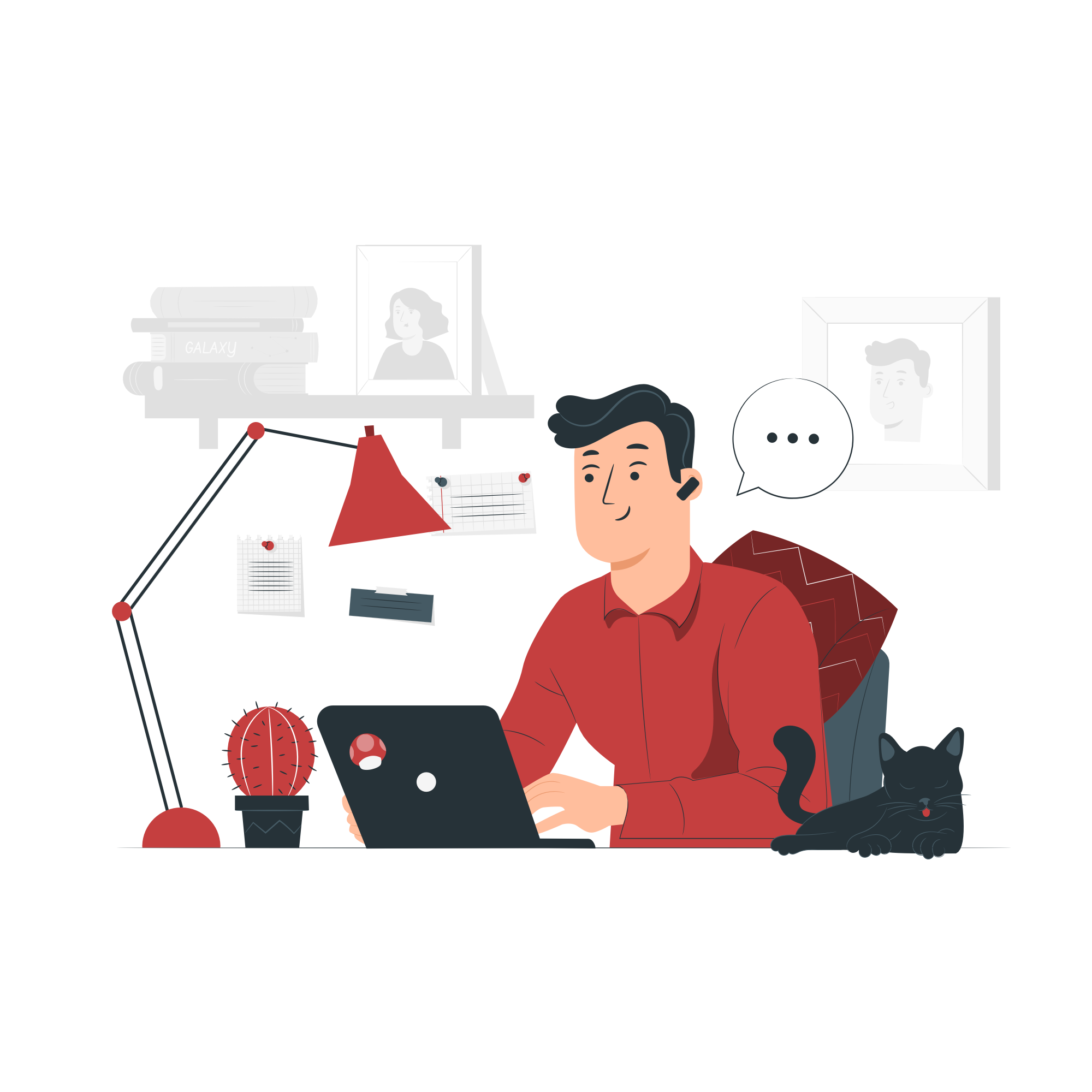 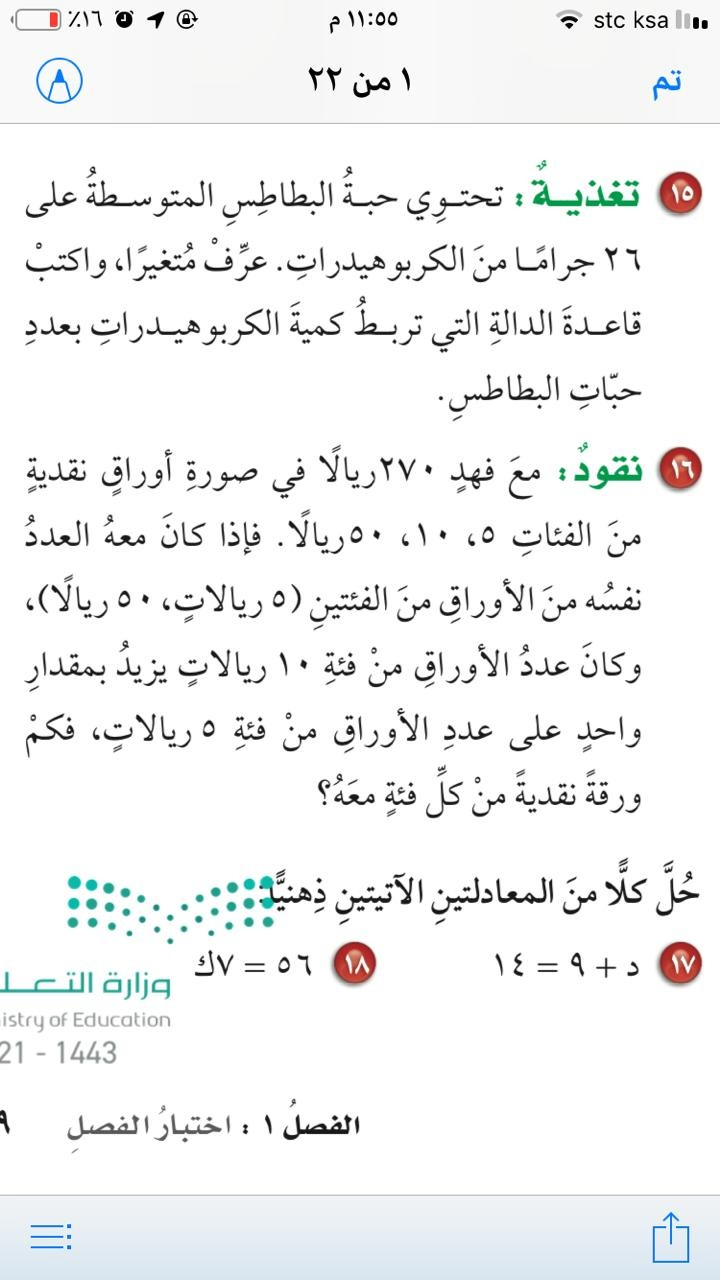 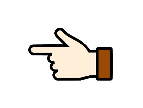 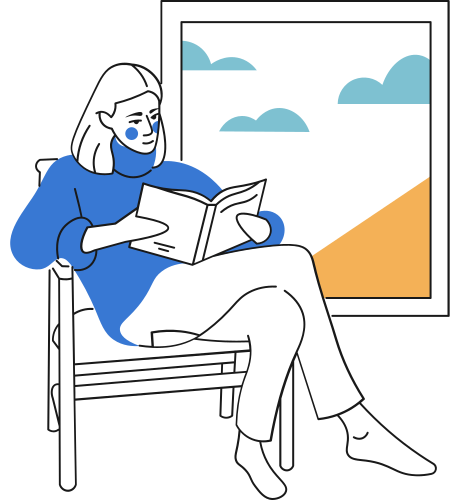 افهم : مع فهد ٢٧٠ ريال من الفئات(٥ ريالات , ١٠ ريالات, ٥٠ ريال) العدد نفسة من الأوراق من 
الفئتين (٥ ريالات, ٥٠ ريال), وعدد الأوراق من فئة ١٠ ريالات يزيد بمقدار ١ على عدد الأوراق
من فئة ٥ ريالات, والمطلوب كم ورقة نقدية من كل فئة مع فهد؟
خطط: خمن ثم تحقق وعدل التخمين حتى تتوصل الى الإجابة الصحيحة.
حل:
أكبر
أصغر
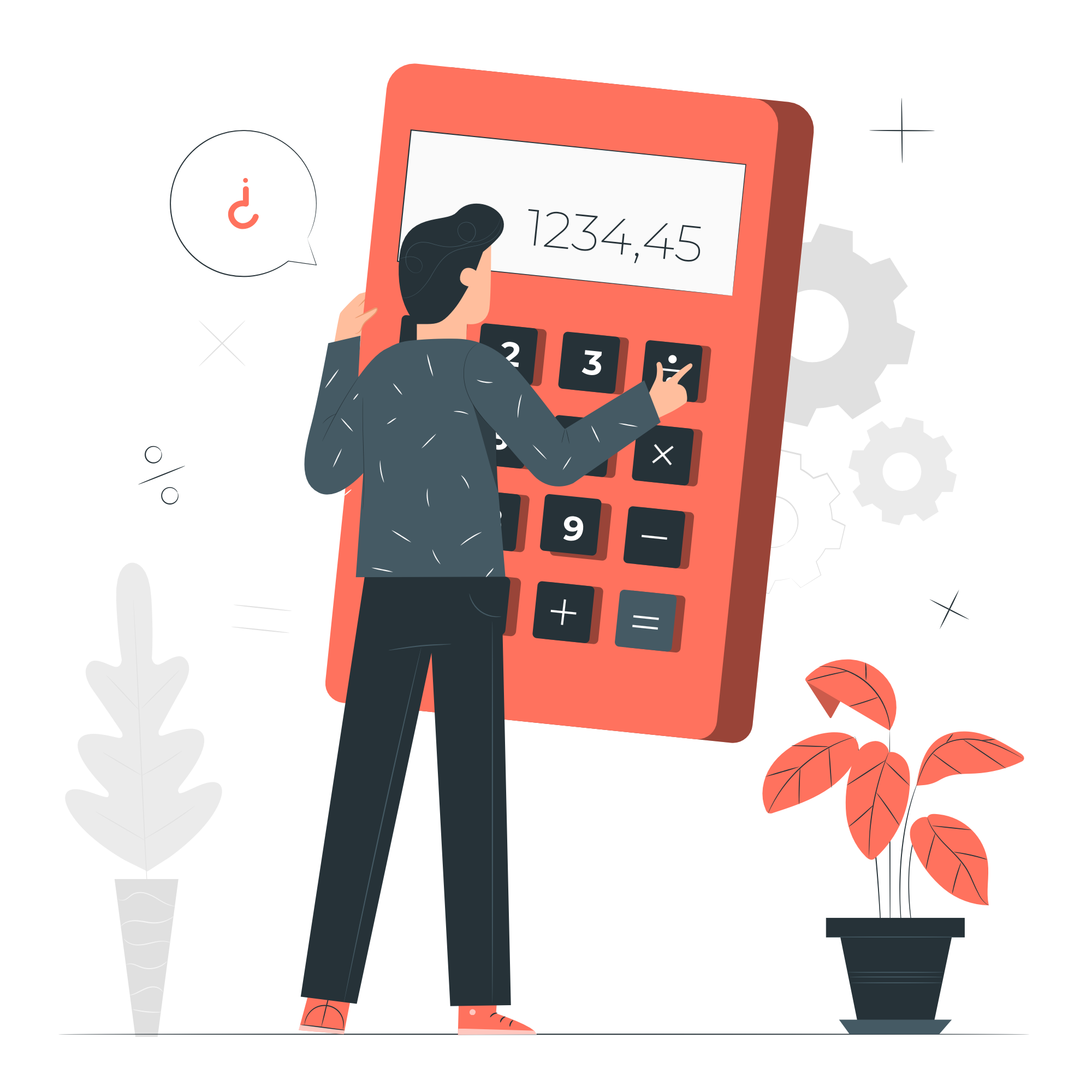 إذن مع فهد ٤ أوراق من فئة ٥ ريالات و ٥ أوراق من فئة ١٠ ريالات و ٤ أوراق من فئة ٥٠ ريال
تحقق: ٤ أوراق من فئة ٥ ريالات تساوي ٢٠ ريال و ٥ أوراق من فئة ١٠ ريالات تساوي ٥٠ ريال و ٤ أوراق من فئة ٥٠ ريال تساوي ٢٠٠ ريال , وبما أن ٢٠+ ٥٠ +٢٠٠=٢٧٠ فإن التخمين صحيح
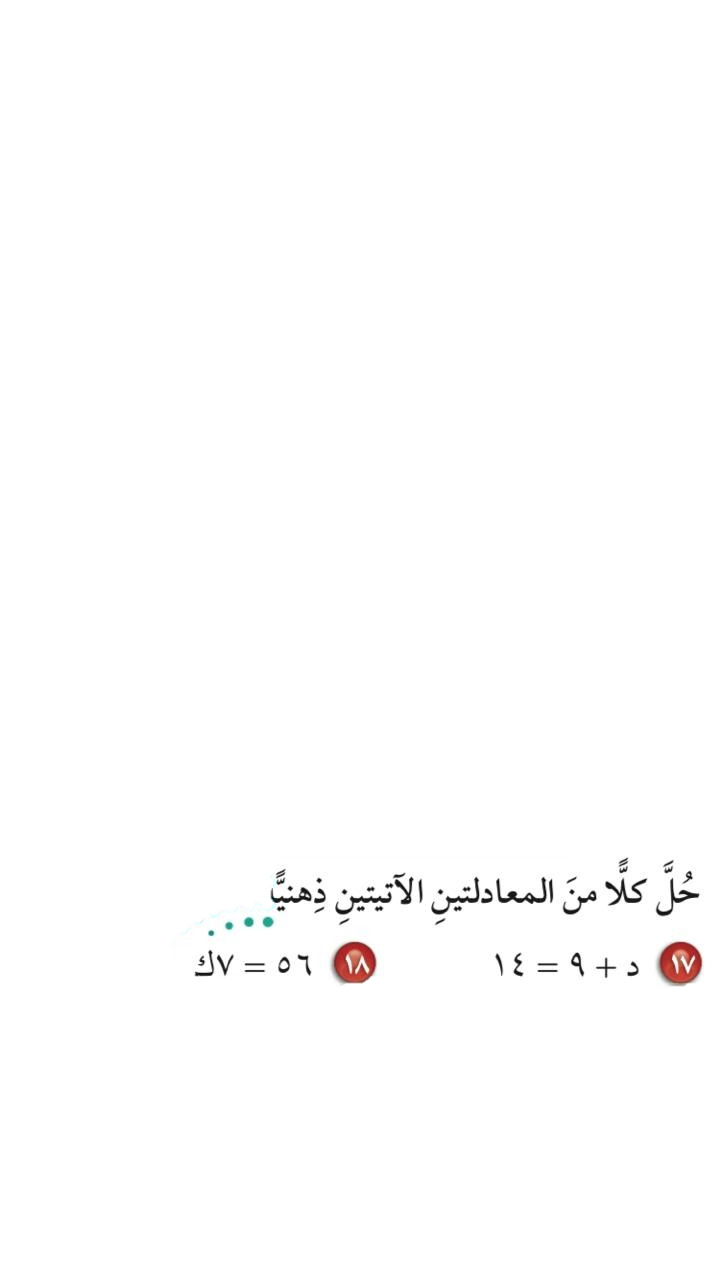 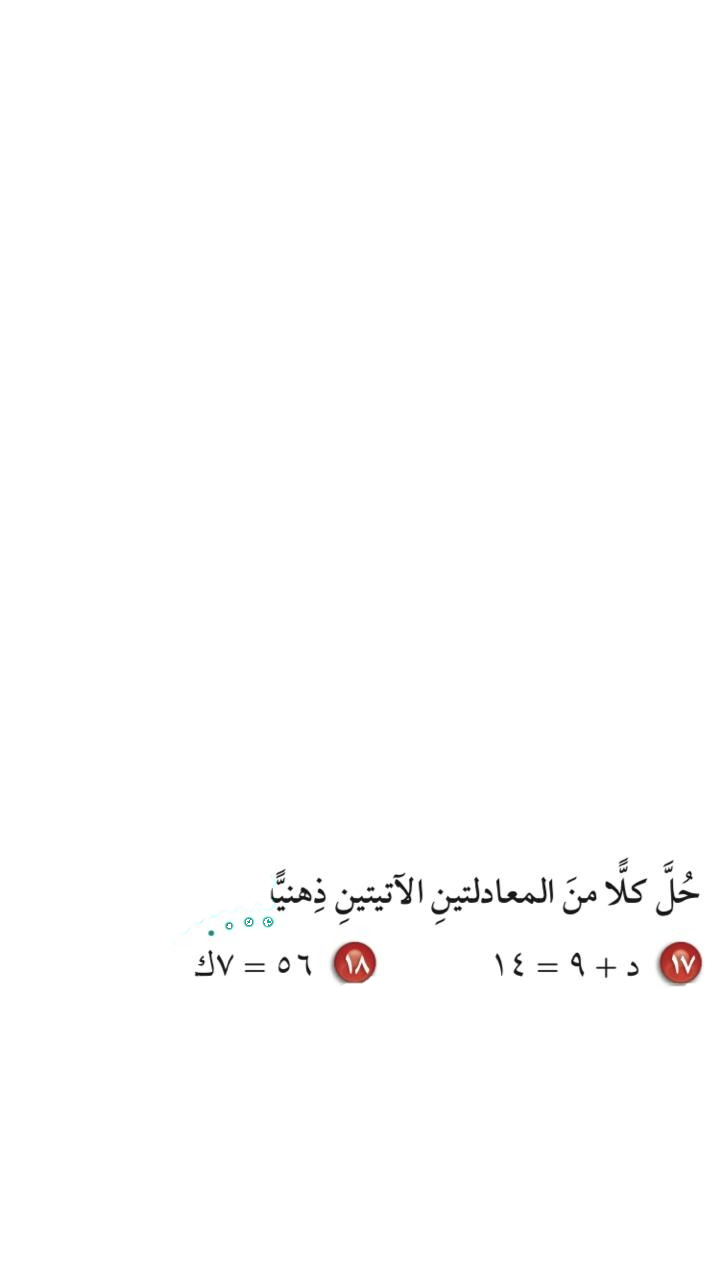 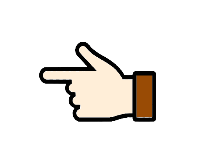 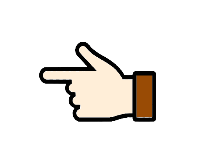 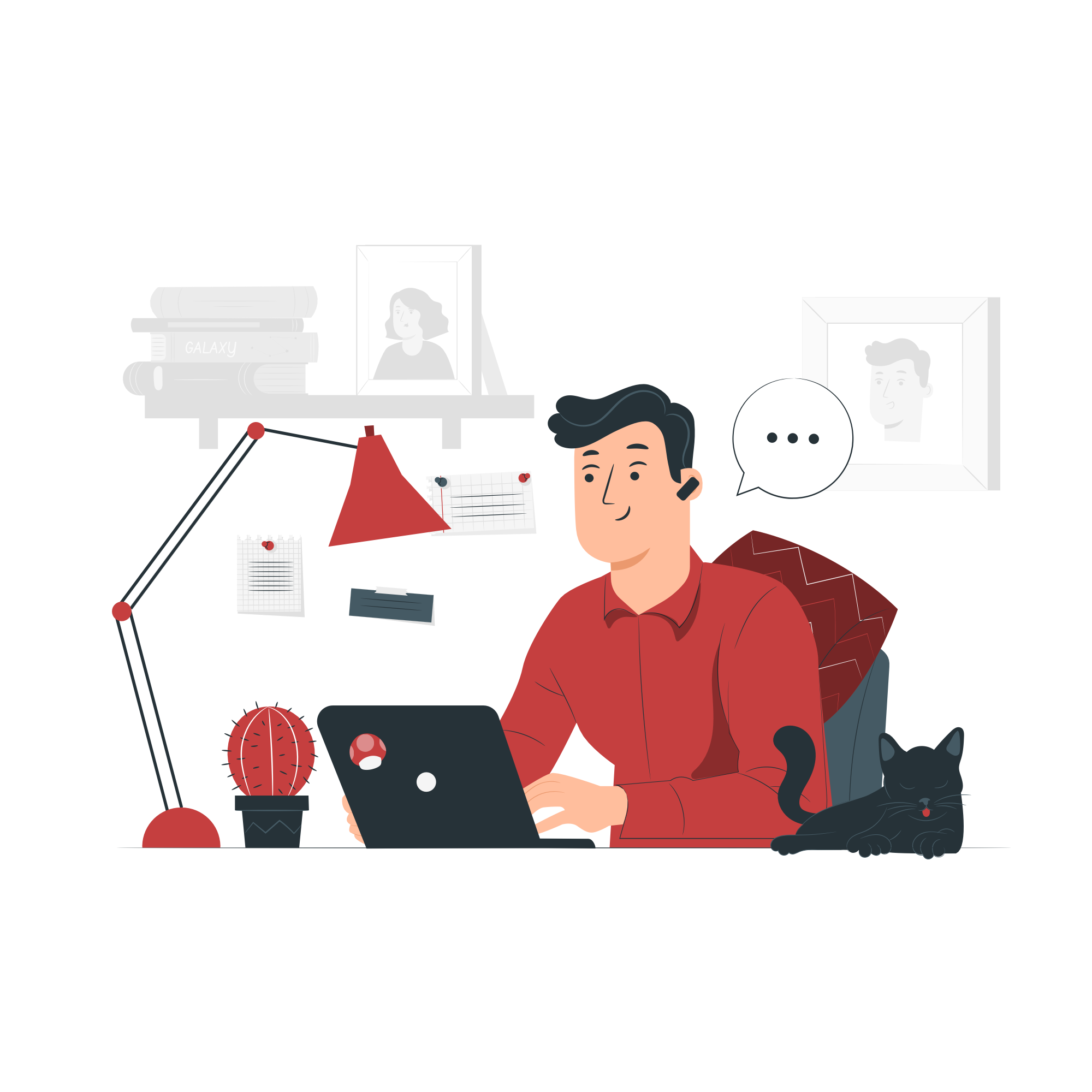 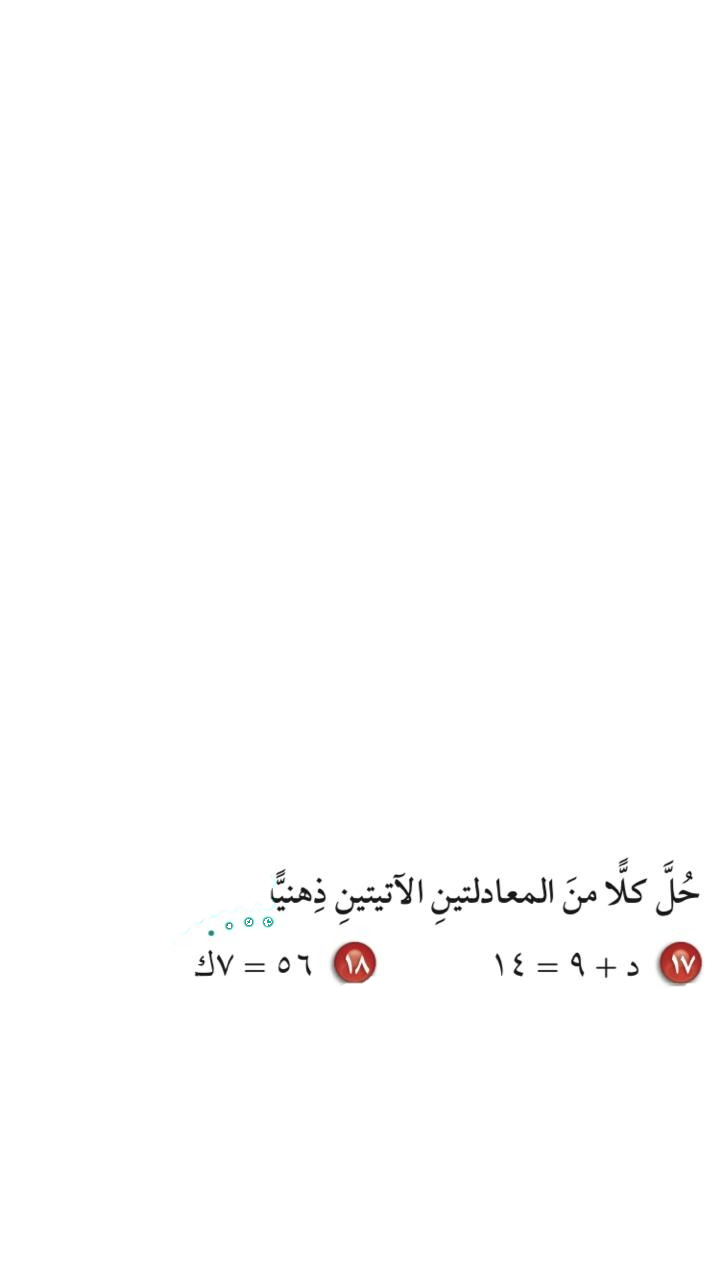 د+٩=١٤
٥+٩=١٤
١٤=١٤
الحل هو ٥
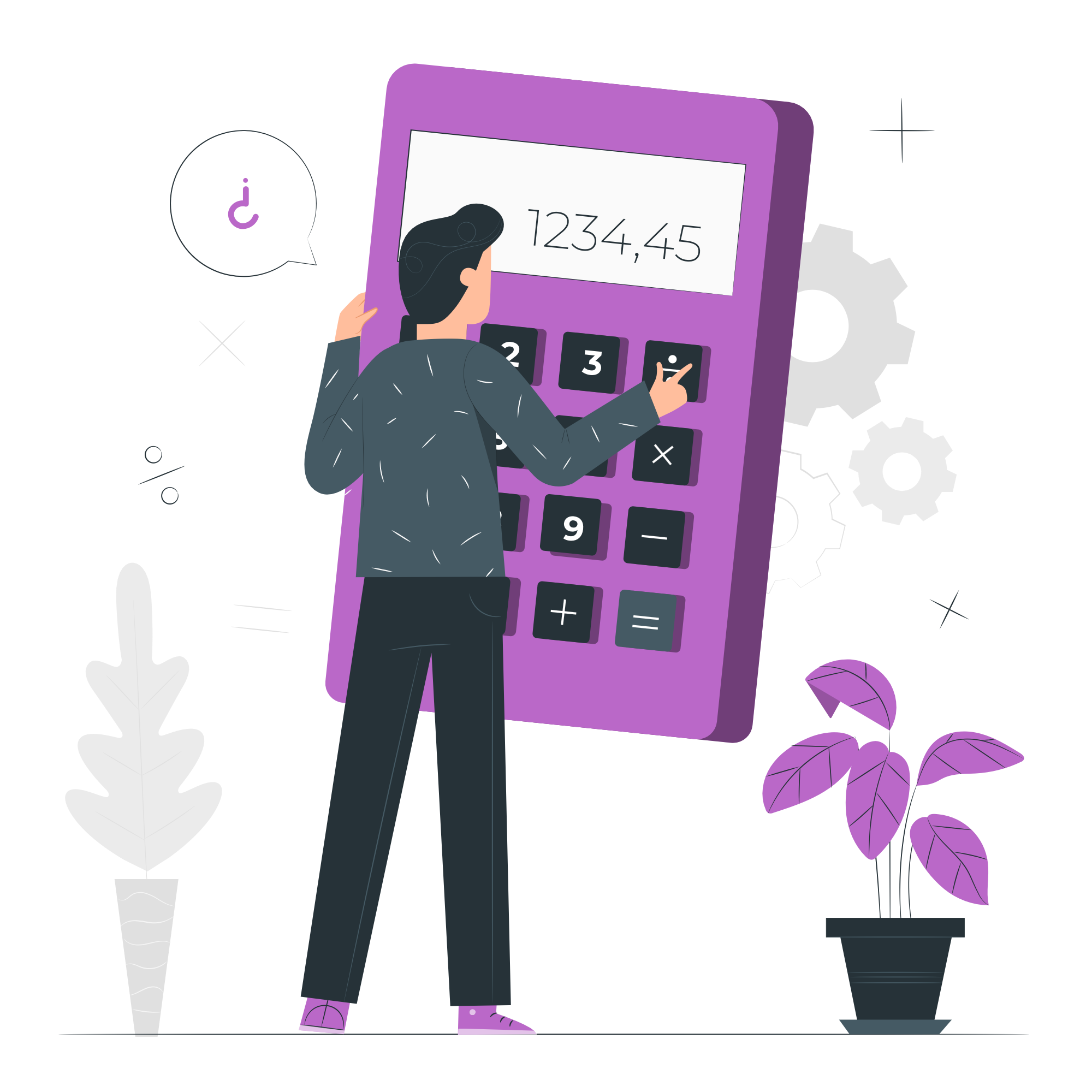 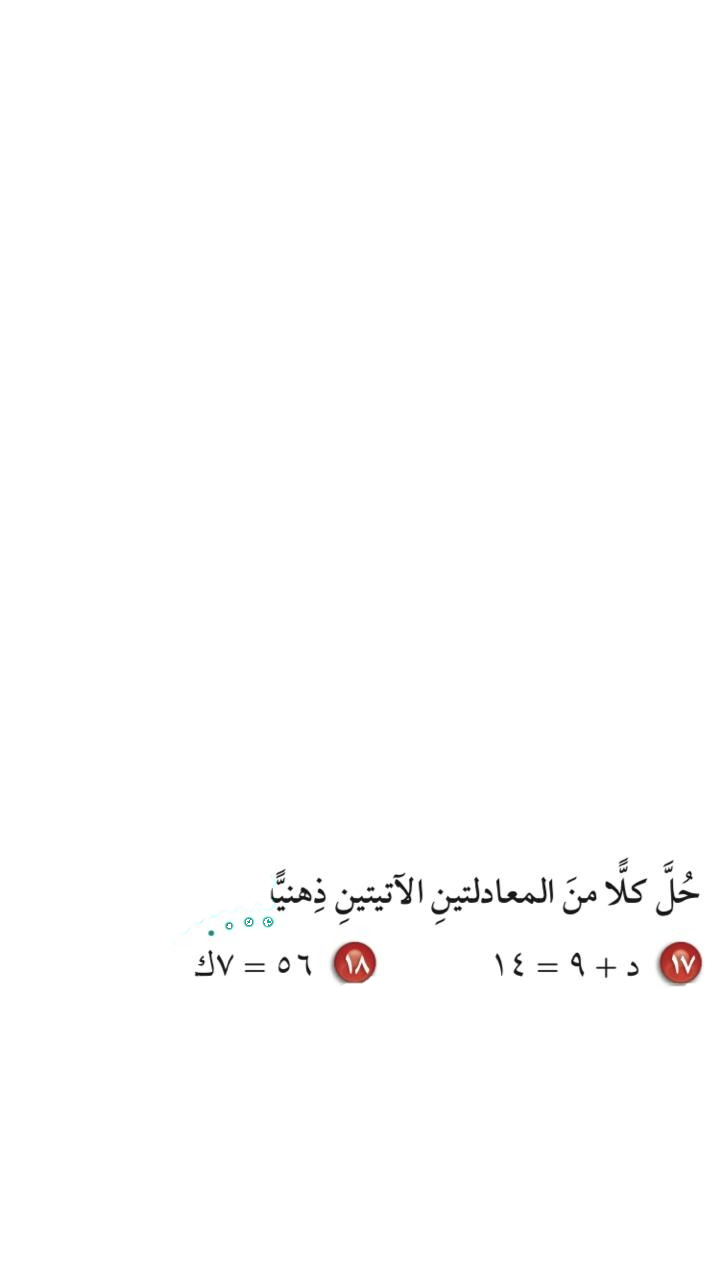 ٥٦=٥٦
الحل هو ٨ .
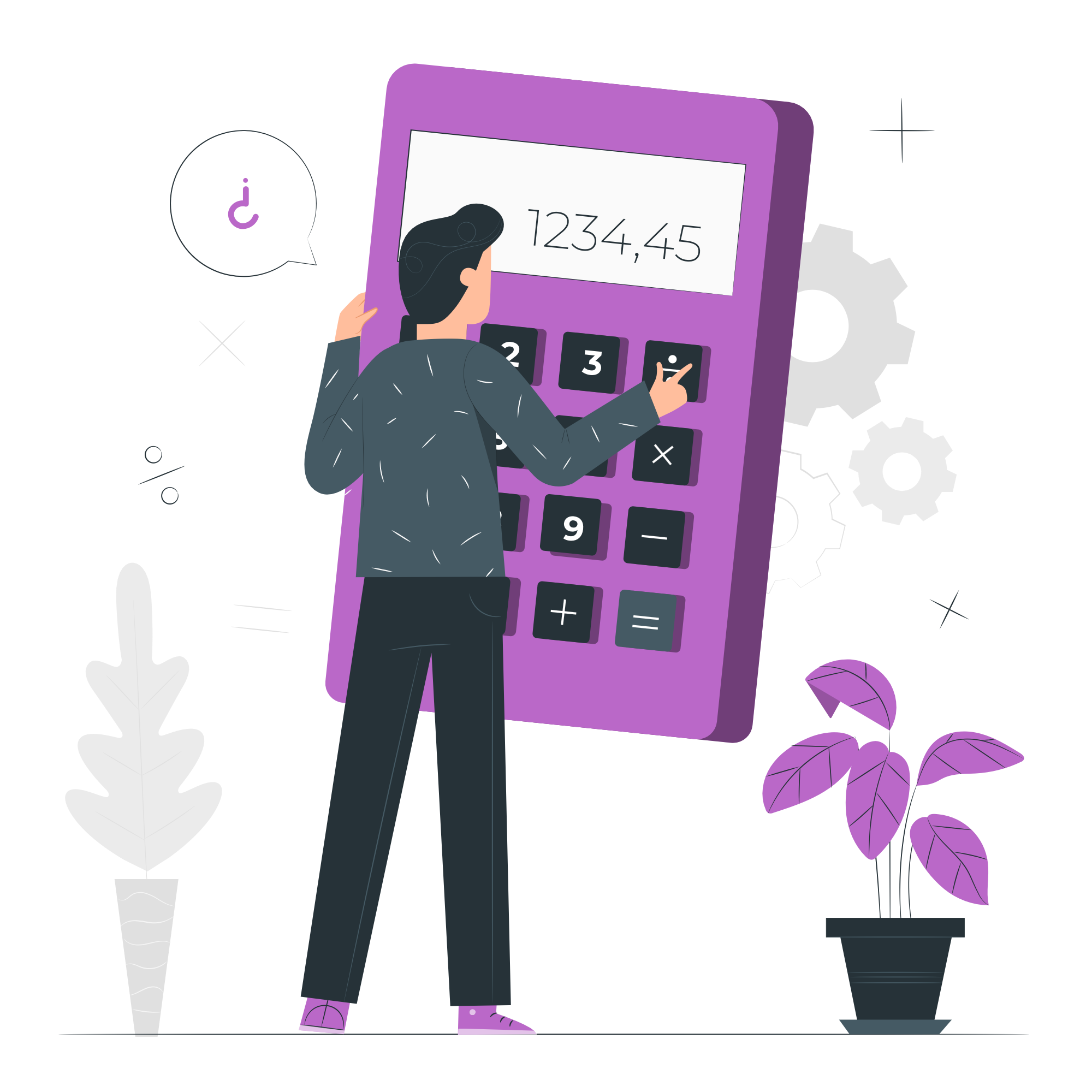